Министерство образования РЕСПУБЛИКИ МОРДОВИЯ
ПОРТФОЛИО
Земцовой Светланы Владимировны, 
воспитателя МАДОУ «Центр развития ребенка – детский сад №4»
 г.о.Саранск
Дата рождения: 10.11.1986 г.
Профессиональное образование: 
МГПИ им. М.Е. Евсевьева, специальность: «Русский язык и литература»,   квалификация: учитель русского языка 
и литературы.
№диплома: 3016, 30 января 2012г.
Стаж педагогической работы: 4 года
Общий трудовой стаж: 10 лет
Наличие квалификационной категории: не имею
Звание: не имею
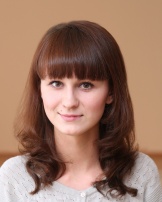 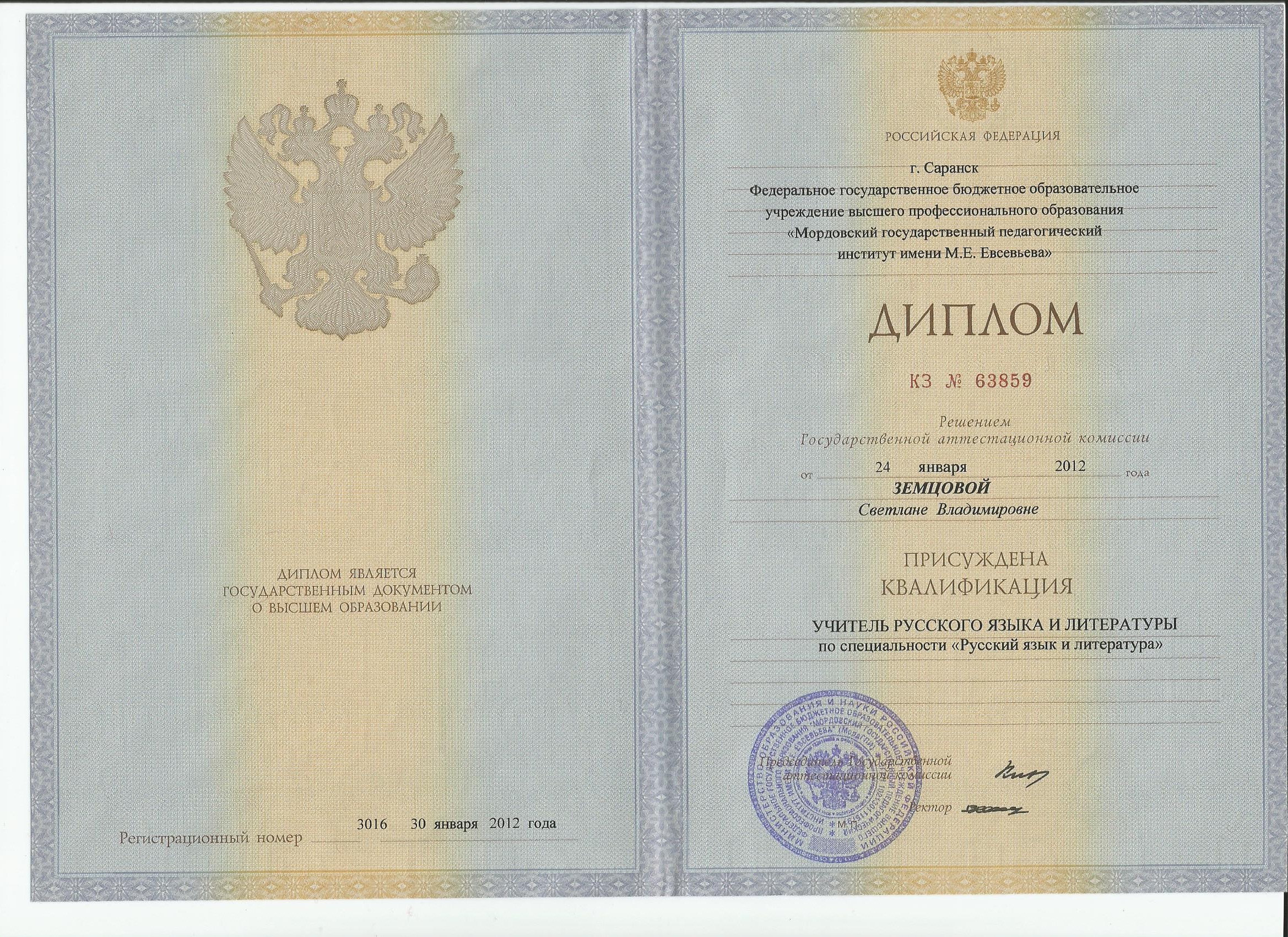 1. Применение информативно- коммуникативных технологий
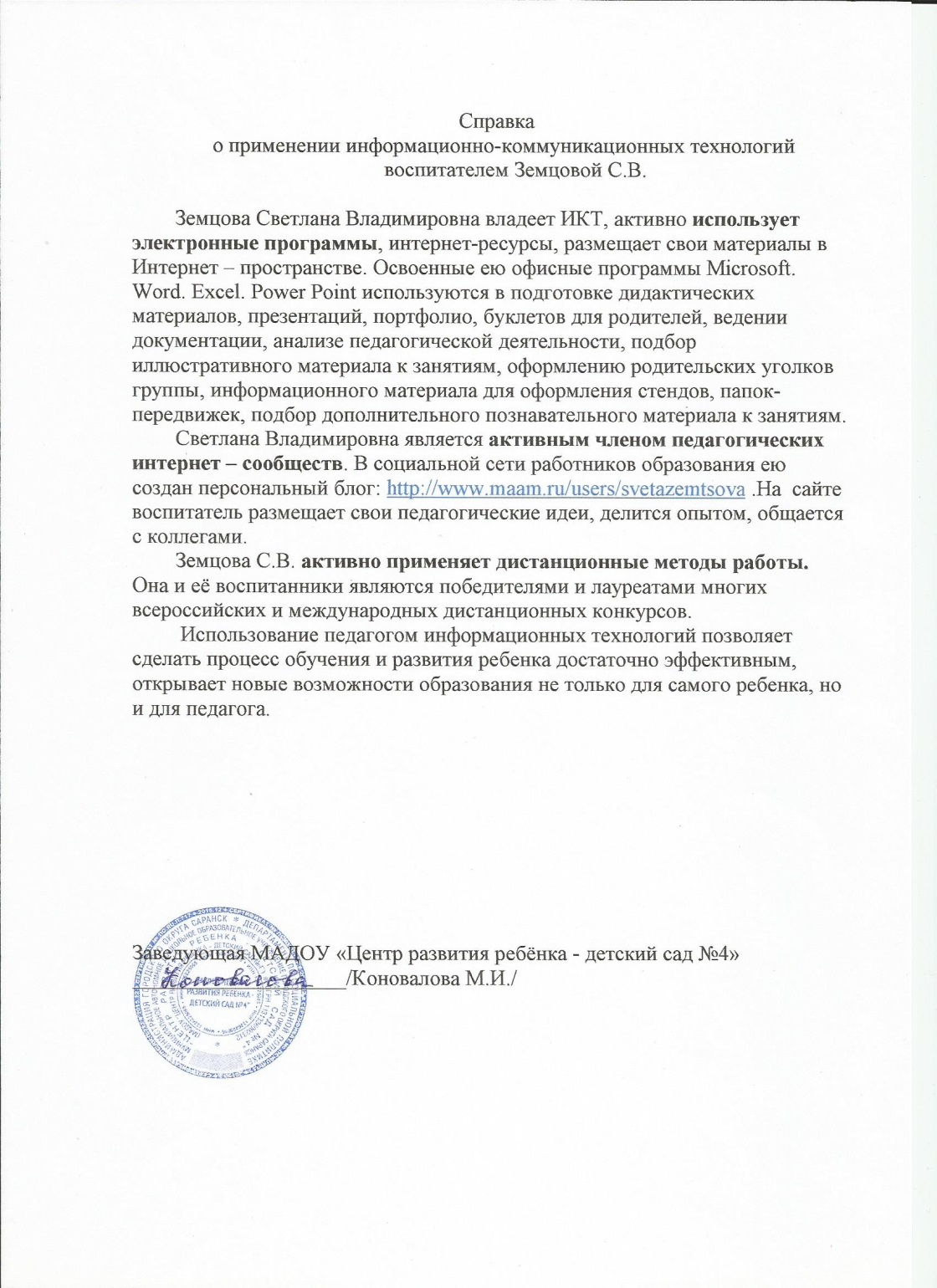 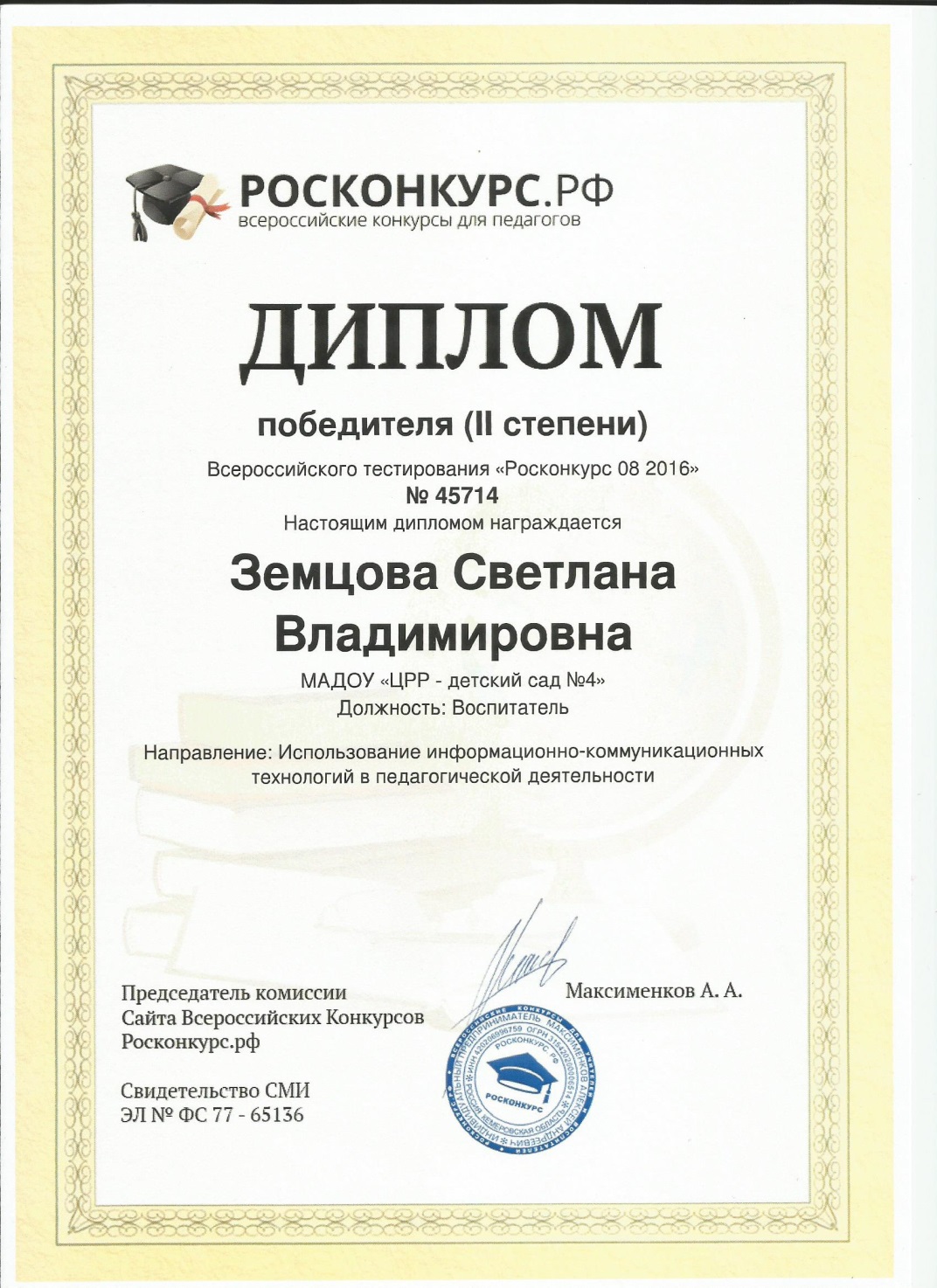 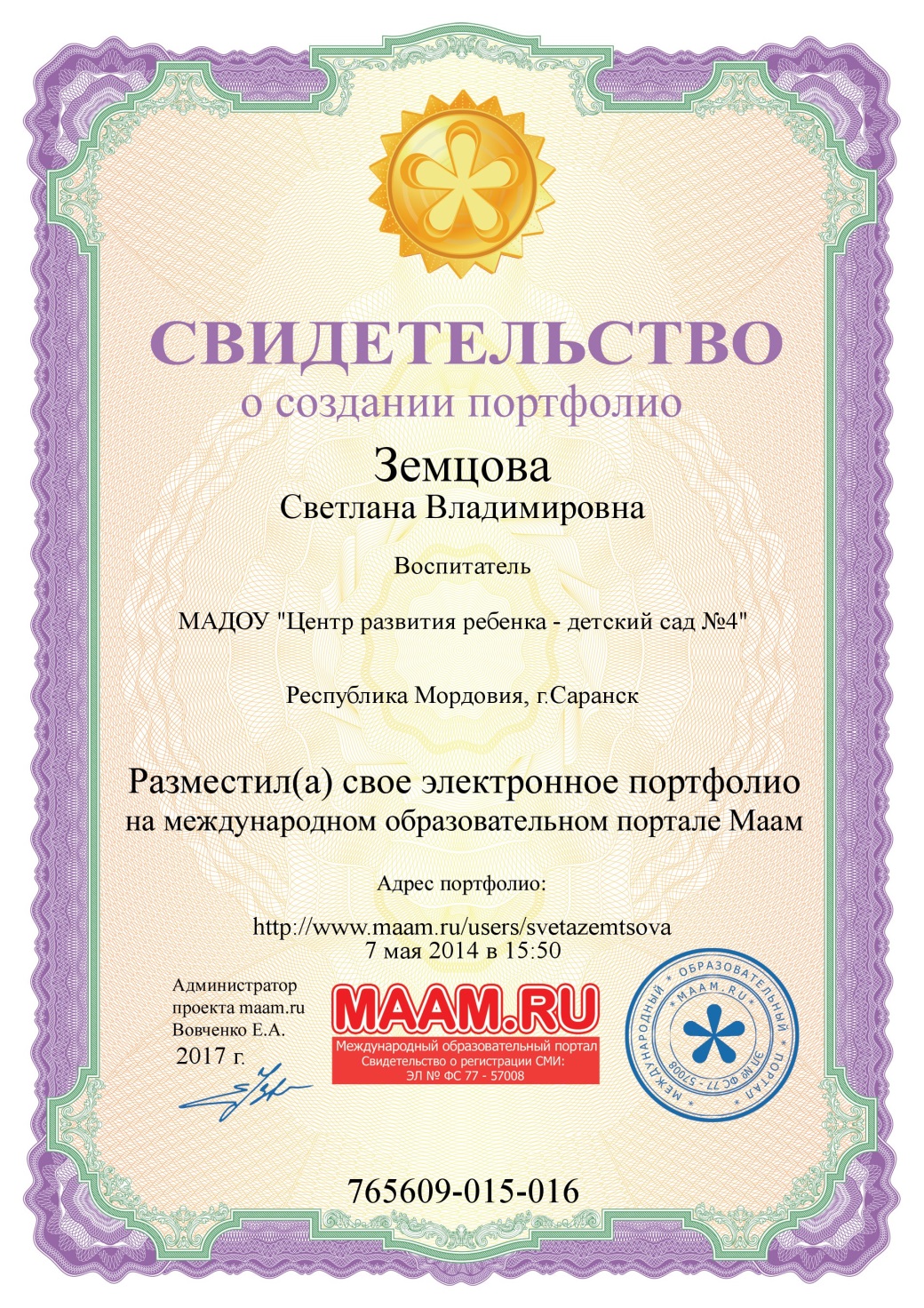 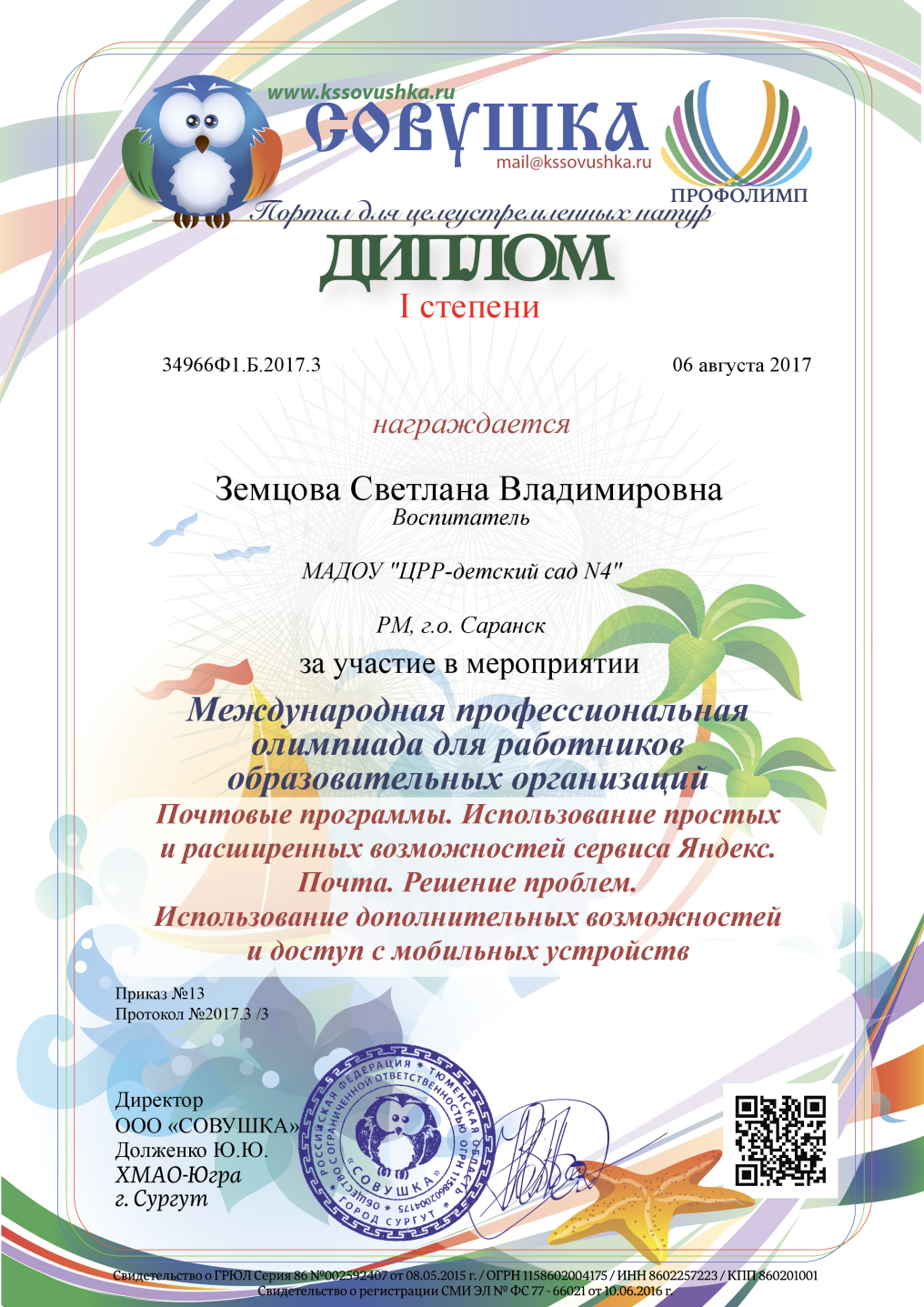 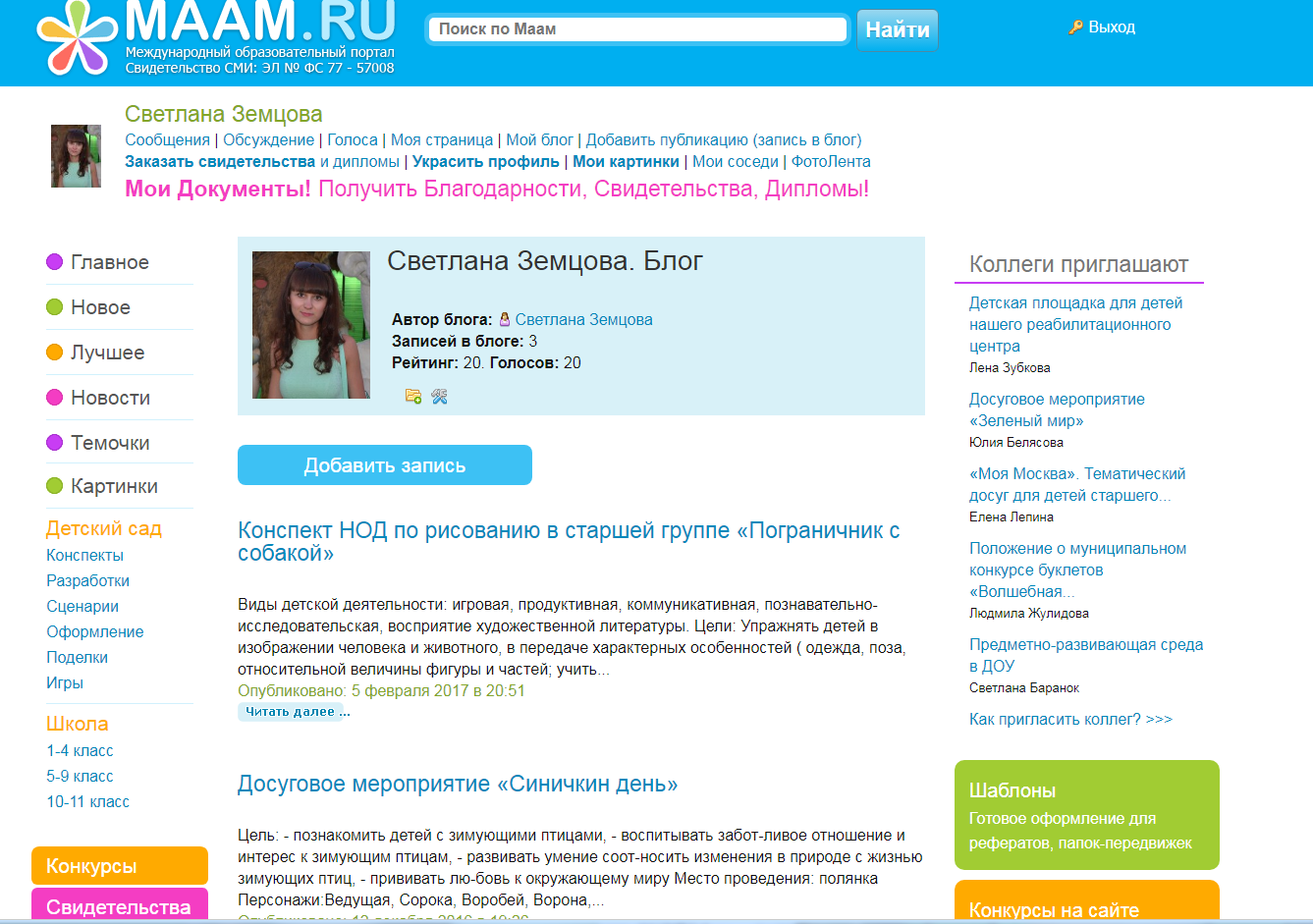 2. Участие в инновационной (экспериментальной) деятельности.
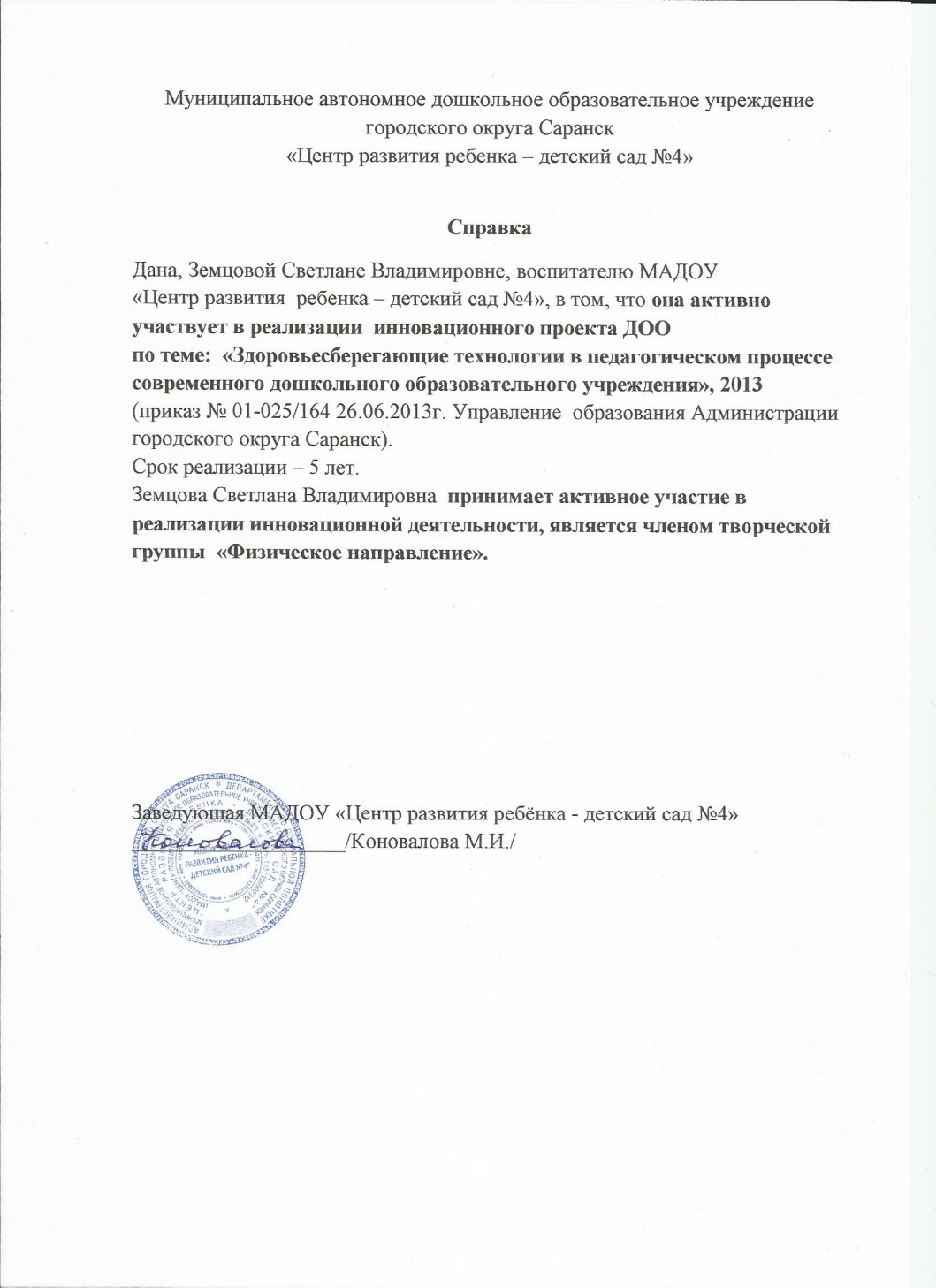 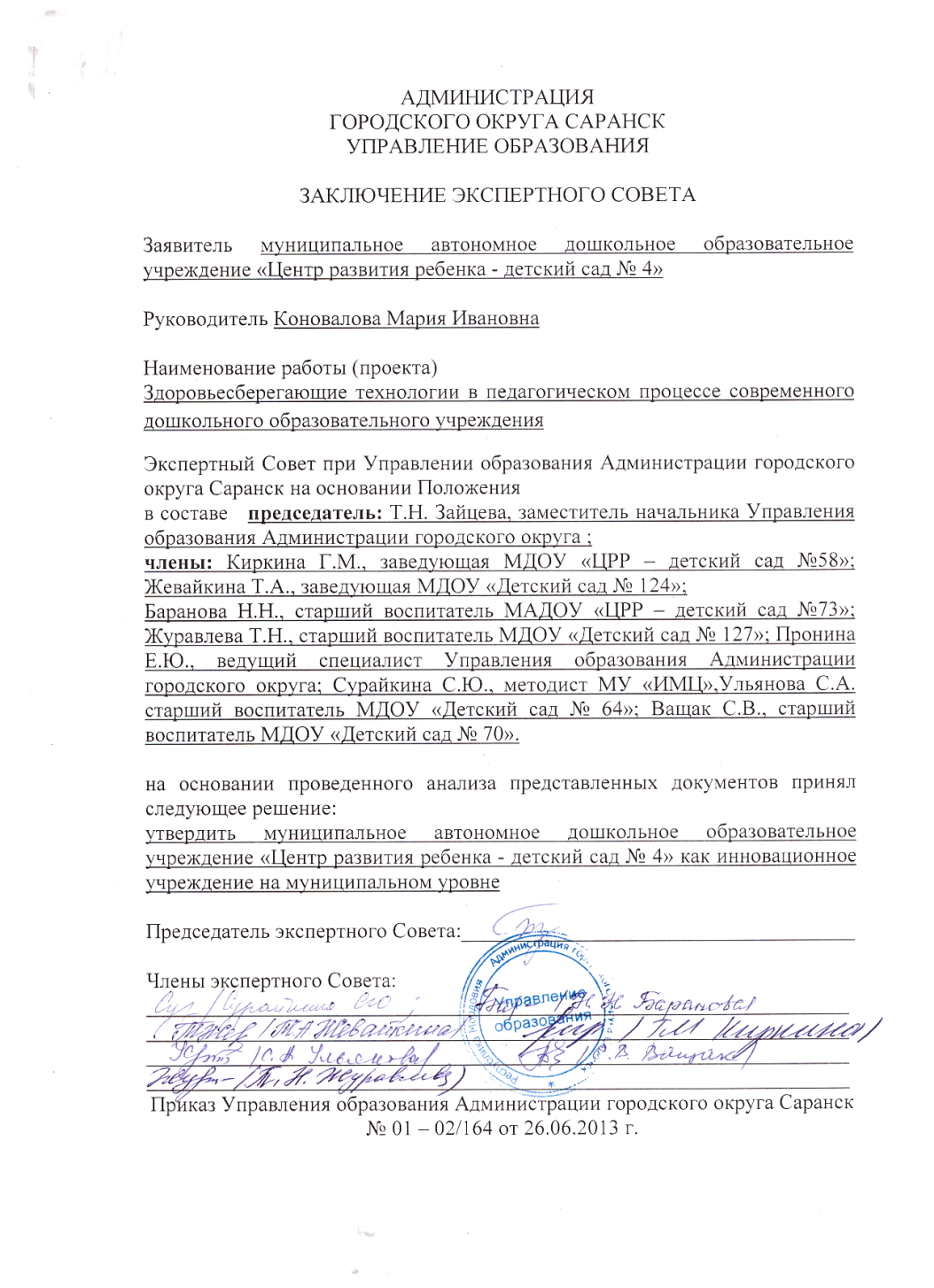 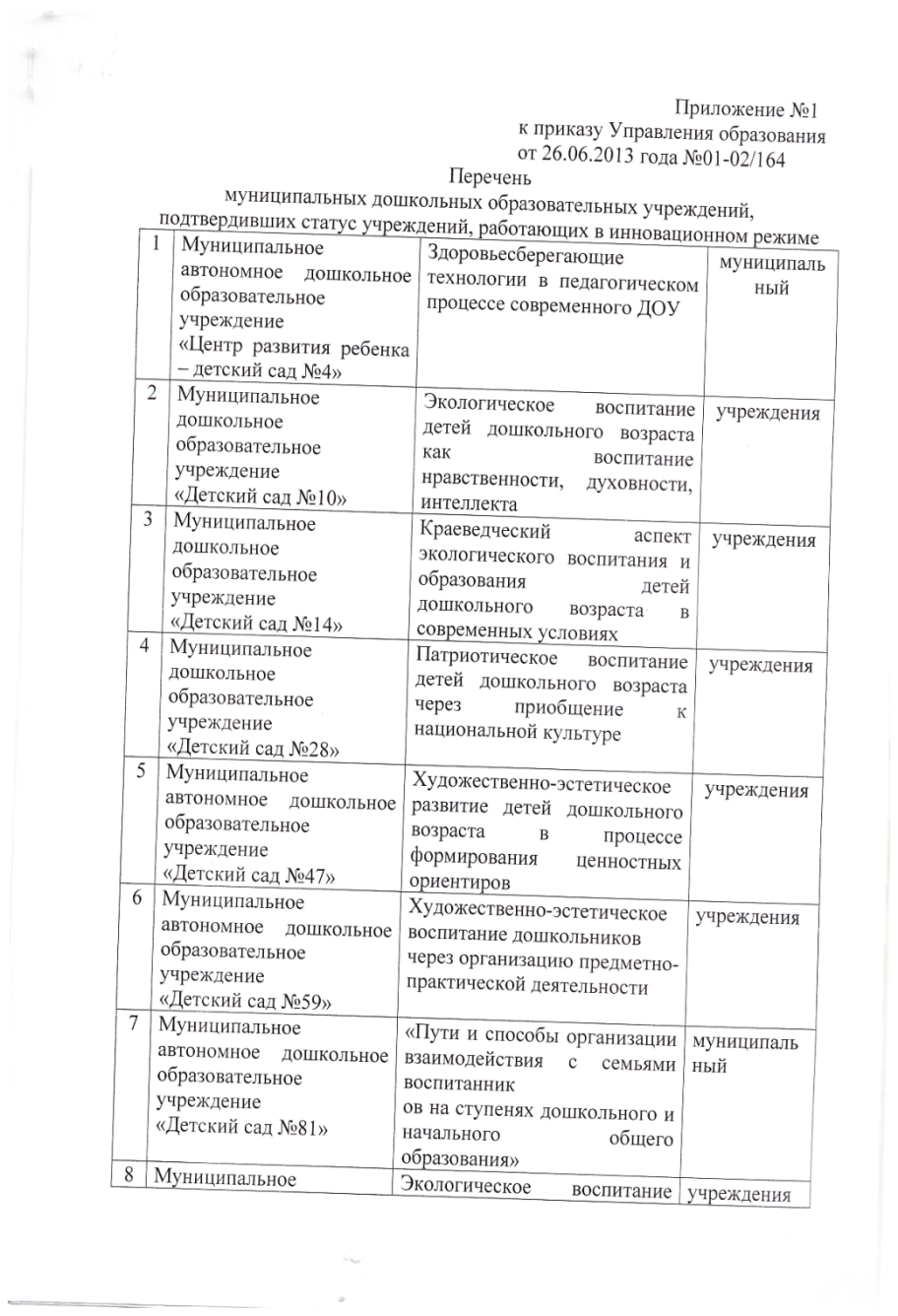 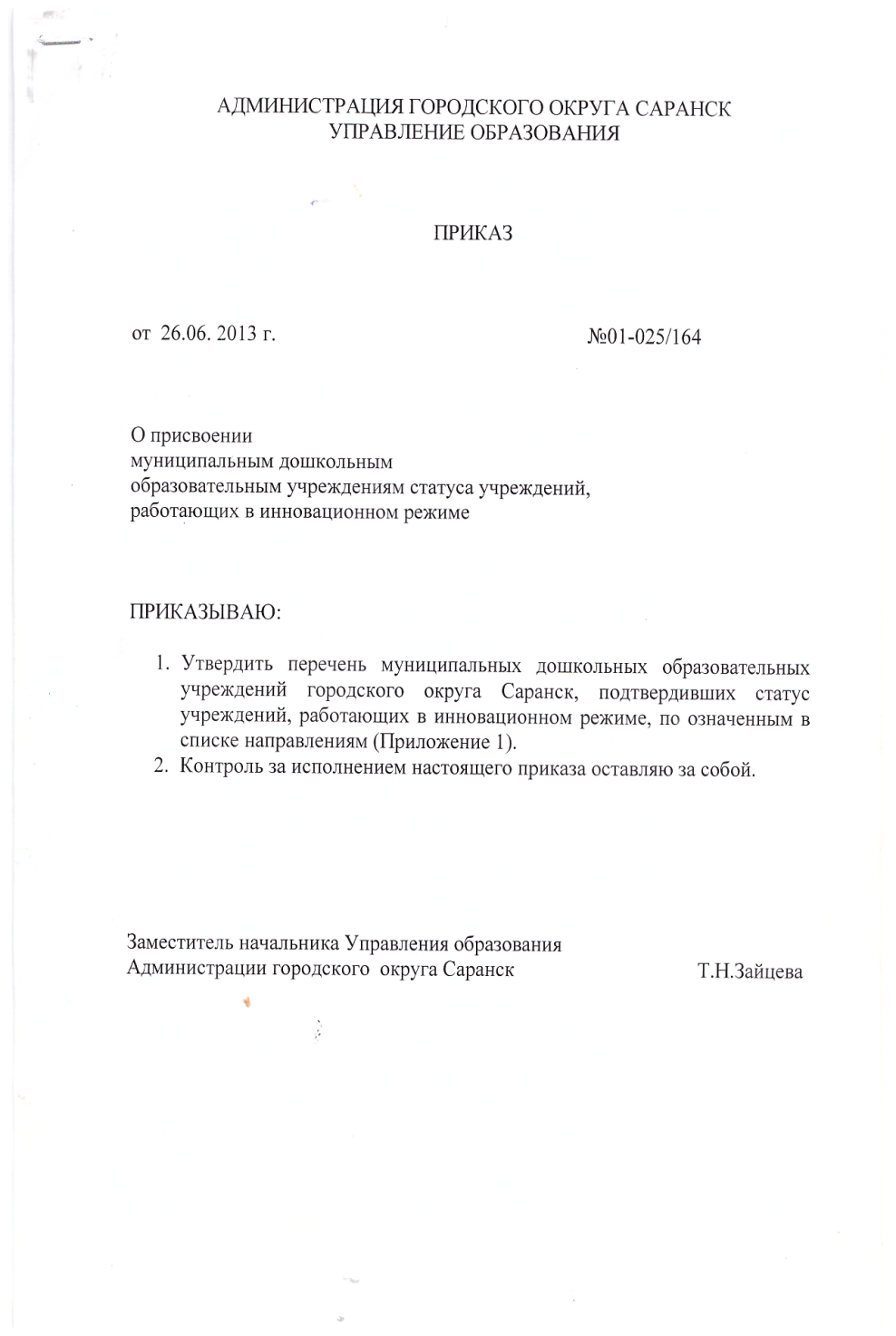 3. Наличие публикаций, включая интернет- публикации.

Адреса сайтов: 

http://www.maam.ru/detskijsad/scenarii-utrenika-vo-2-mladshei-grupe-mamin-den.html
https://pedjournal.ru/pub.html?id=47088
https://nsportal.ru/detskiy-sad/risovanie/2017/09/16/konspekt-nod-po-risovaniyu-v-starshey-gruppe-pogranichnik-s-sobakoy
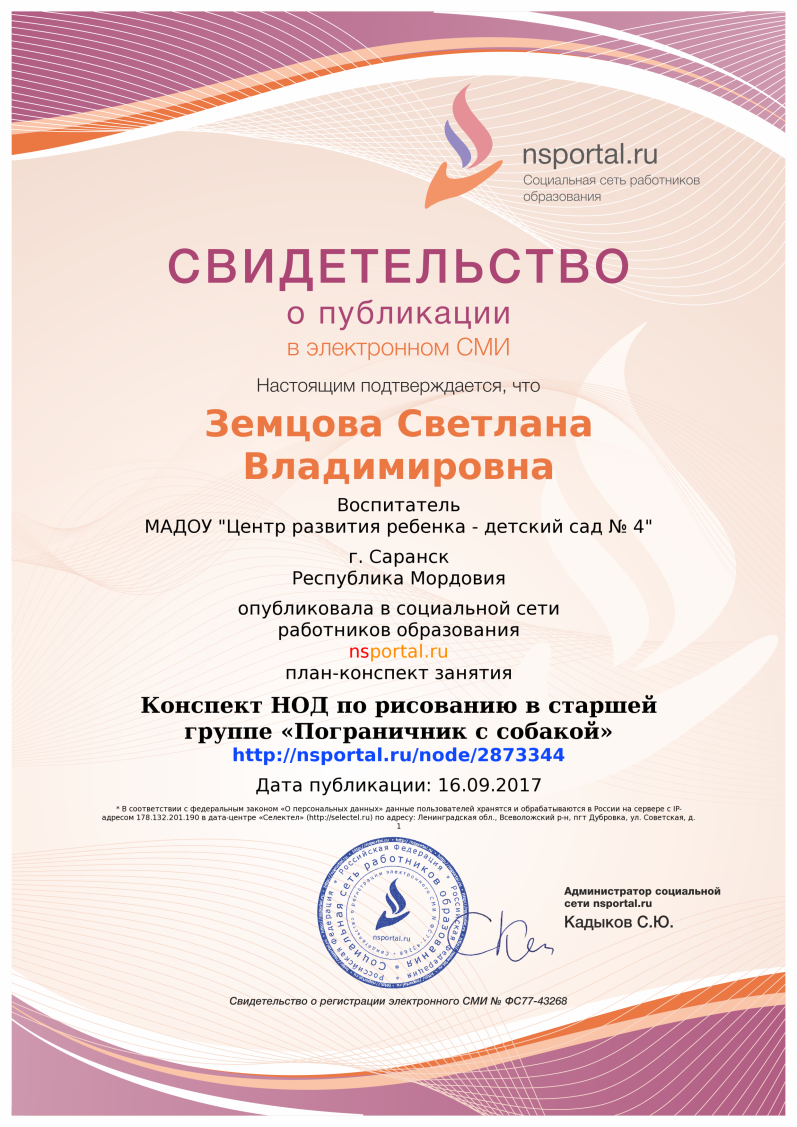 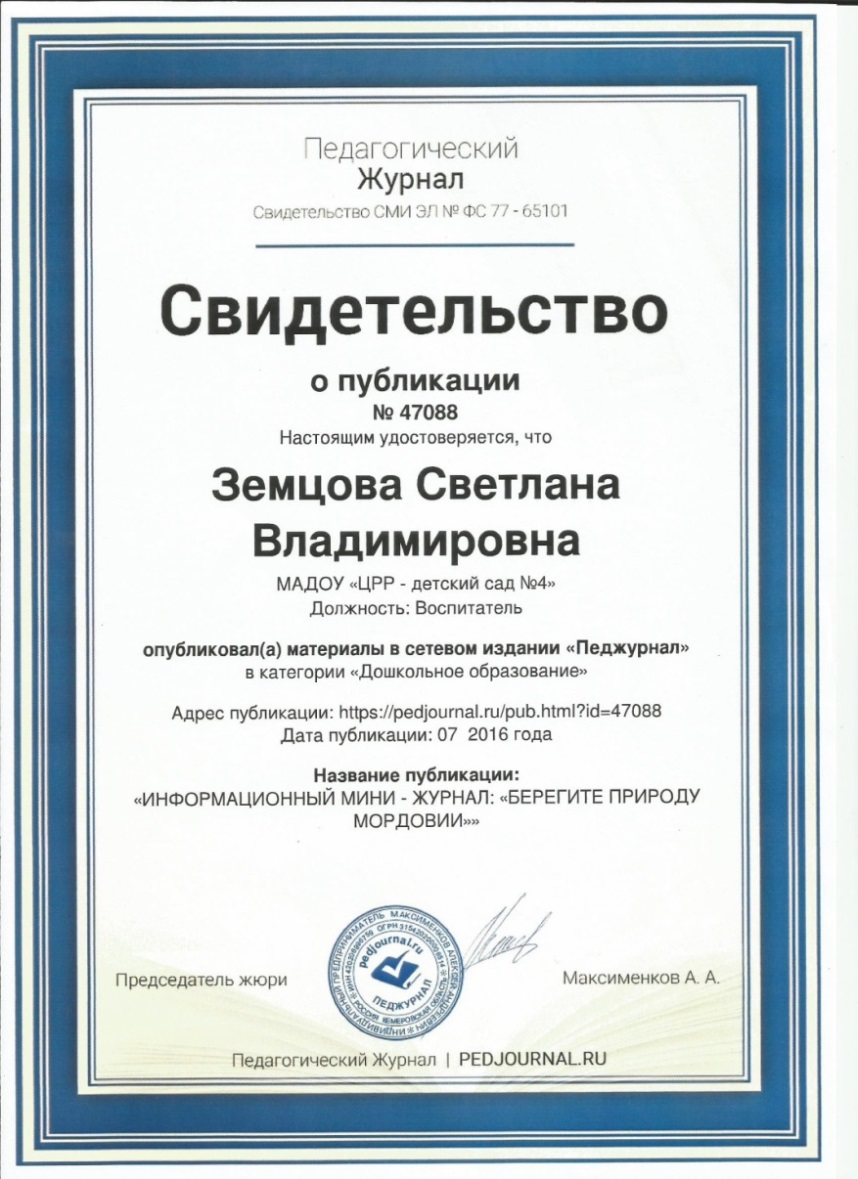 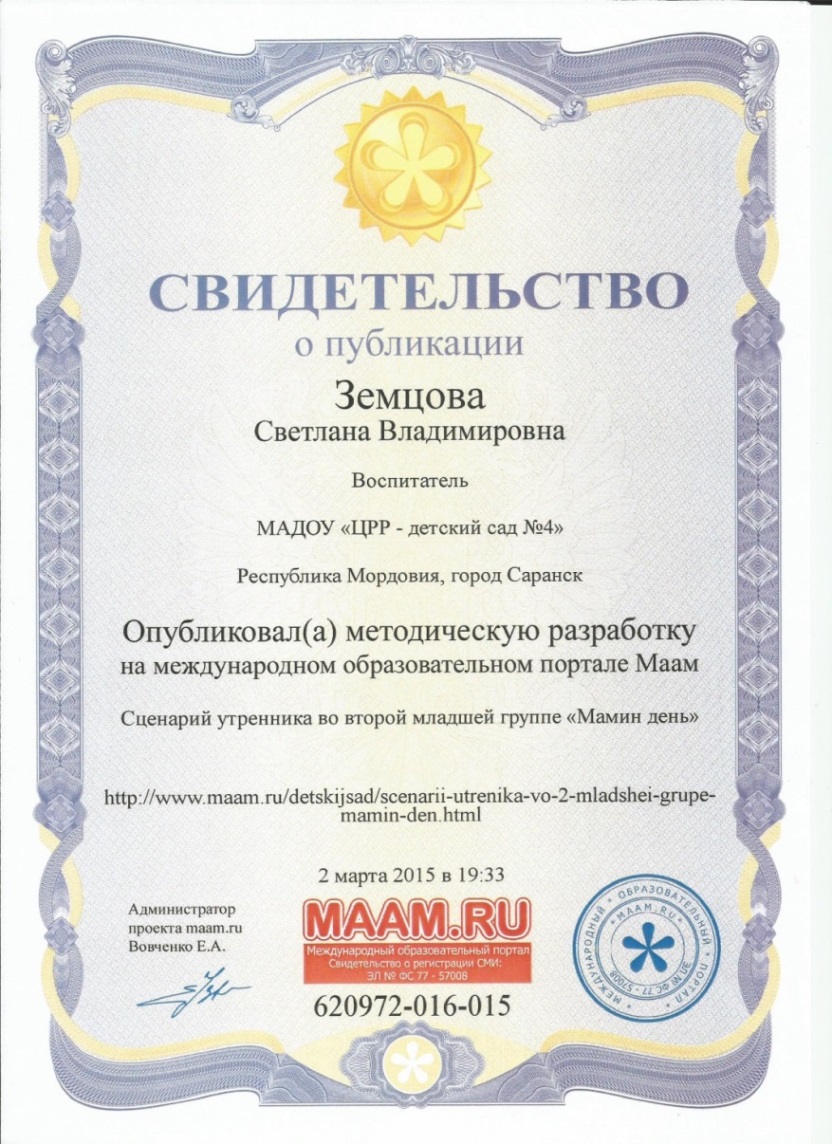 4. Результаты участия воспитанников в:- конкурсах;- выставках;- турнирах; - соревнованиях;- акциях;- фестивалях.
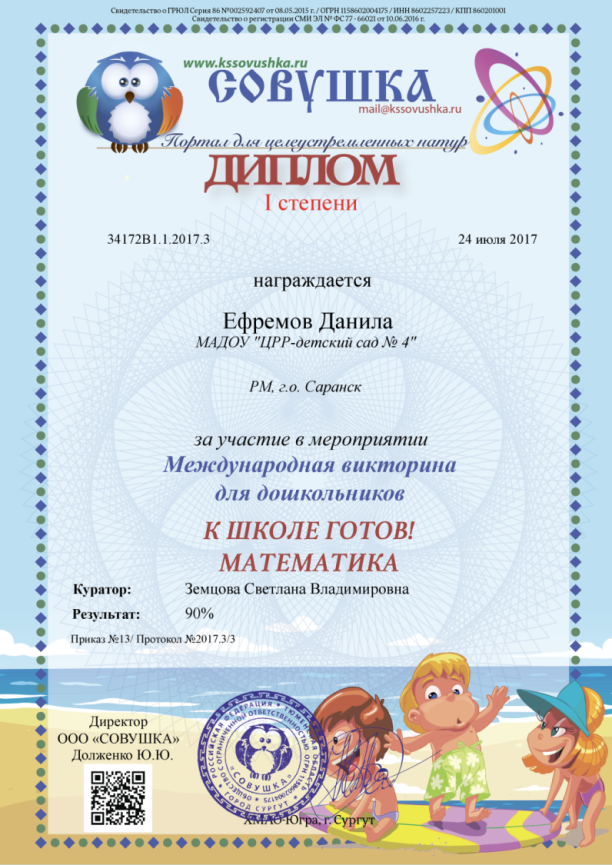 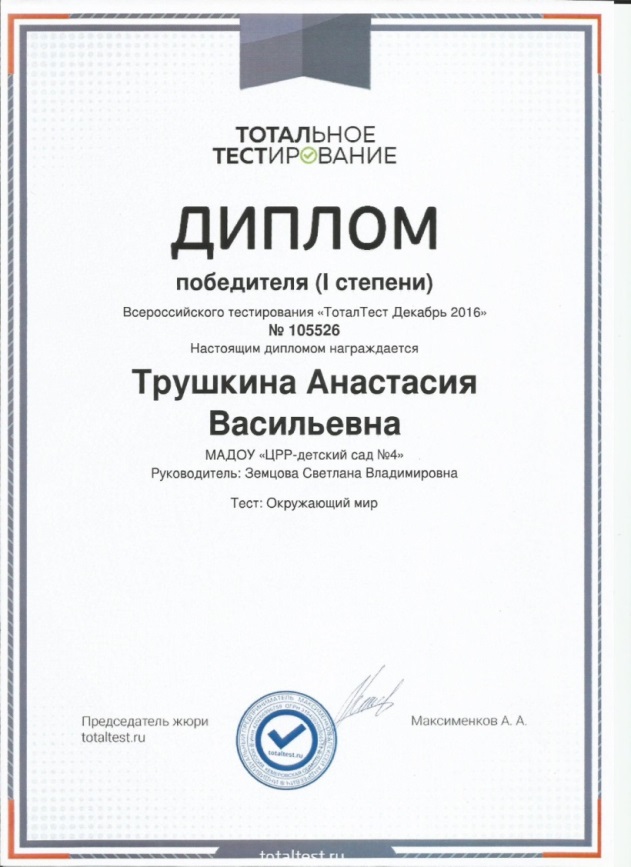 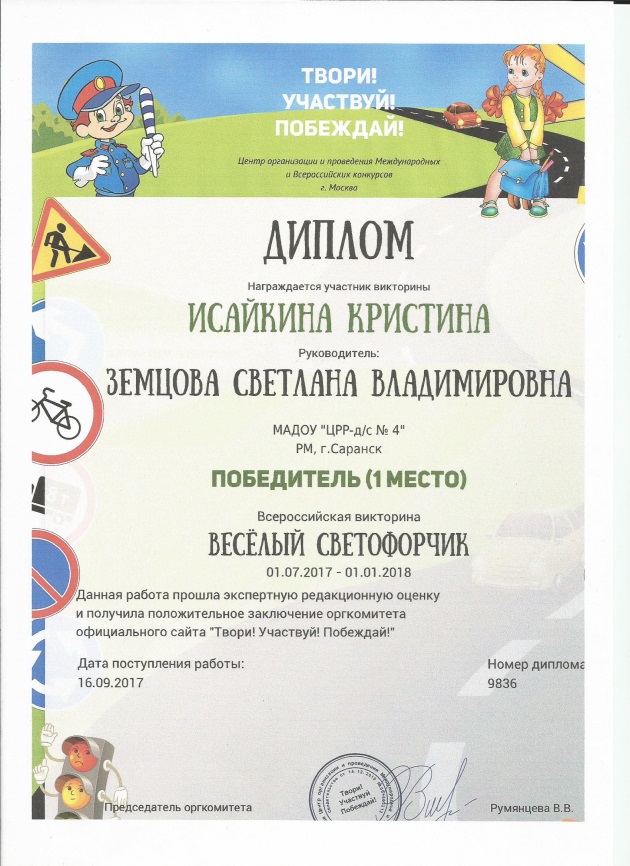 5. Наличие 
авторских программ, 
методических пособий.
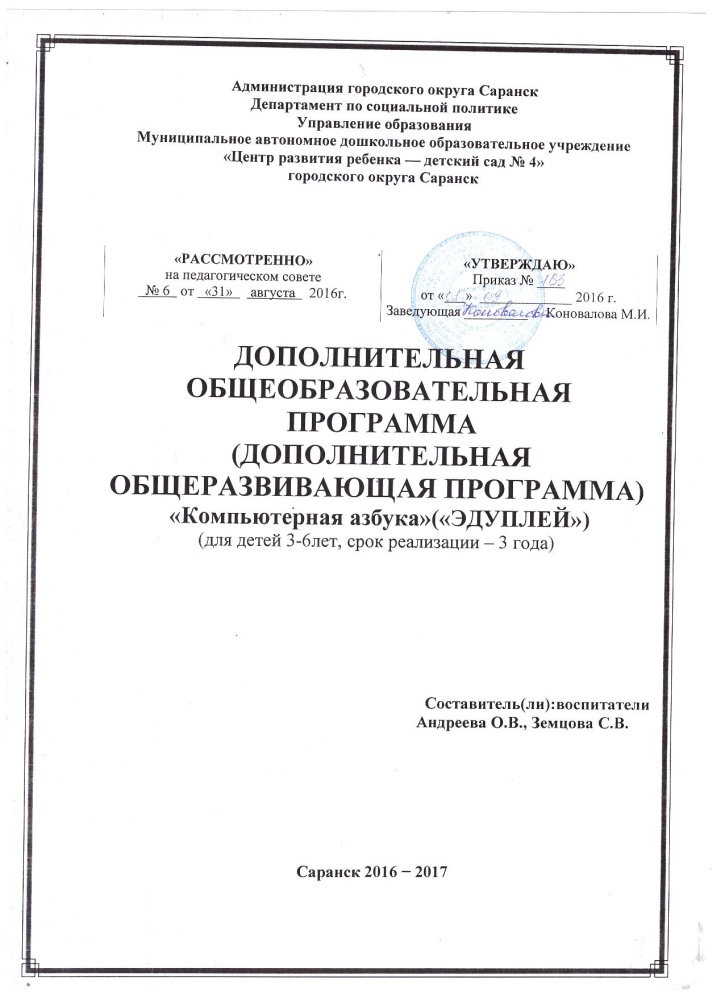 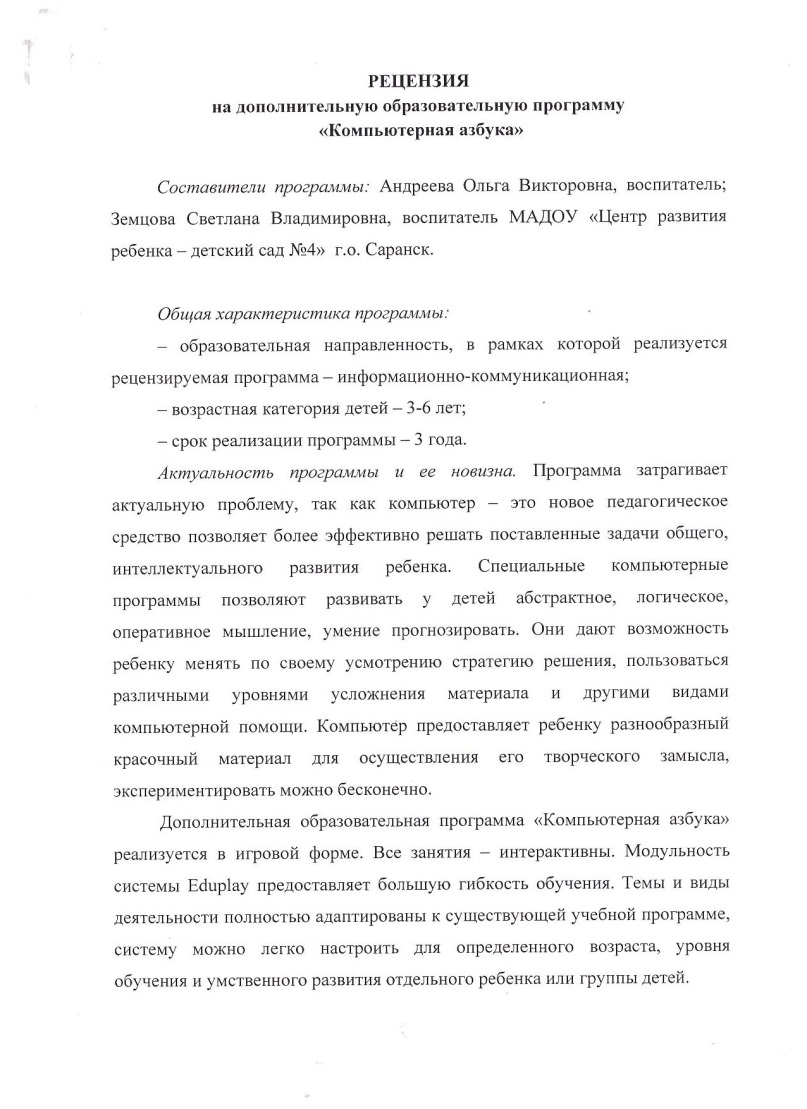 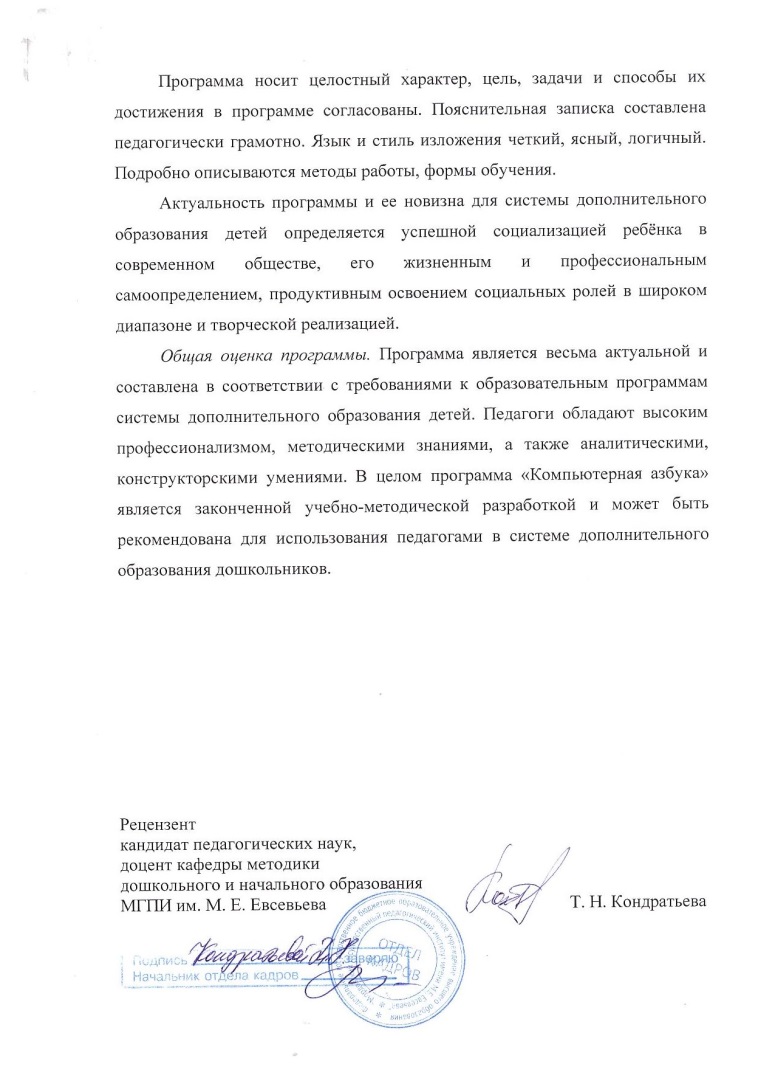 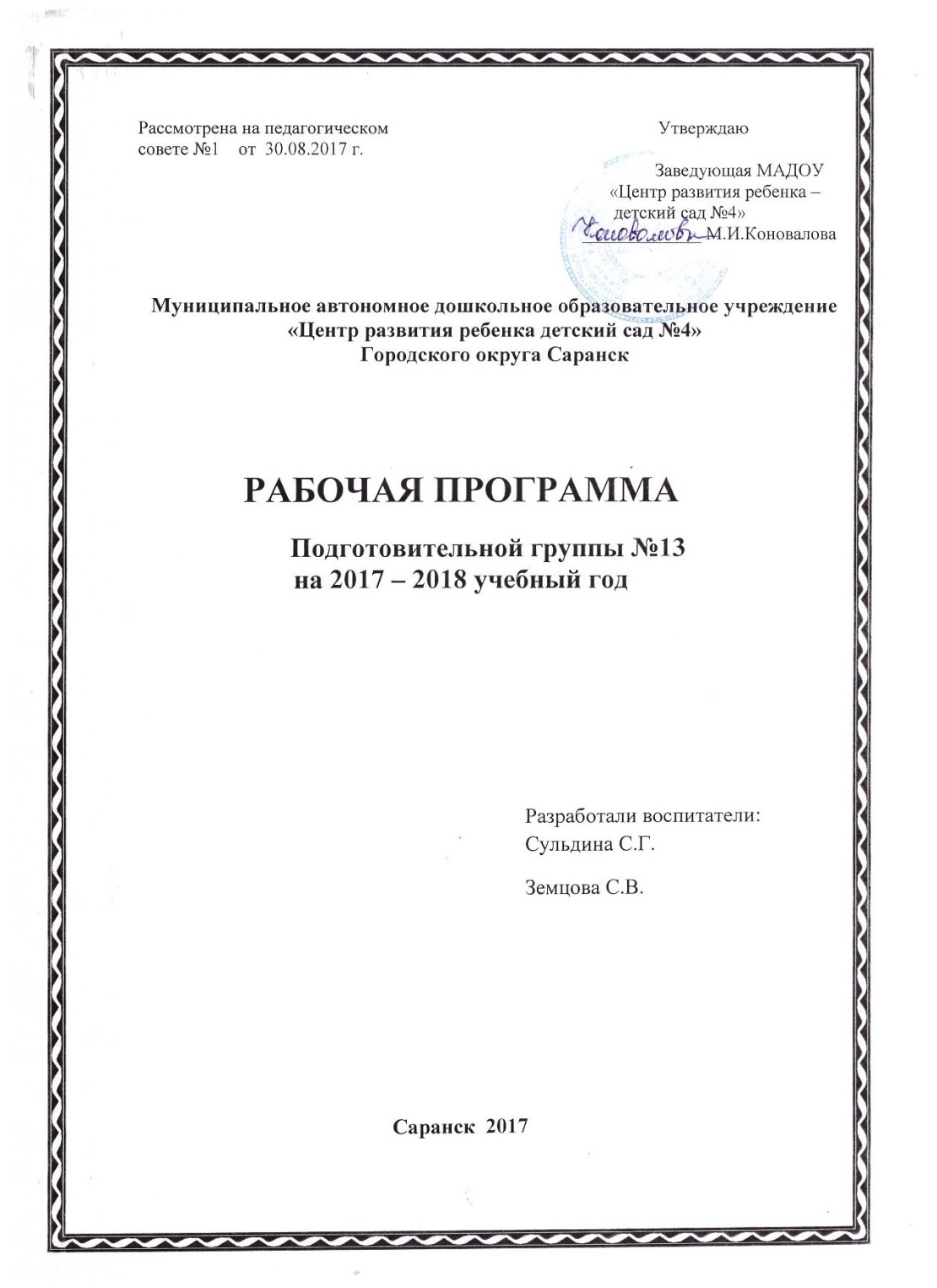 6. Выступление на научно- практических конференциях, педагогических чтениях, семинарах, секциях, 
методических объединениях.
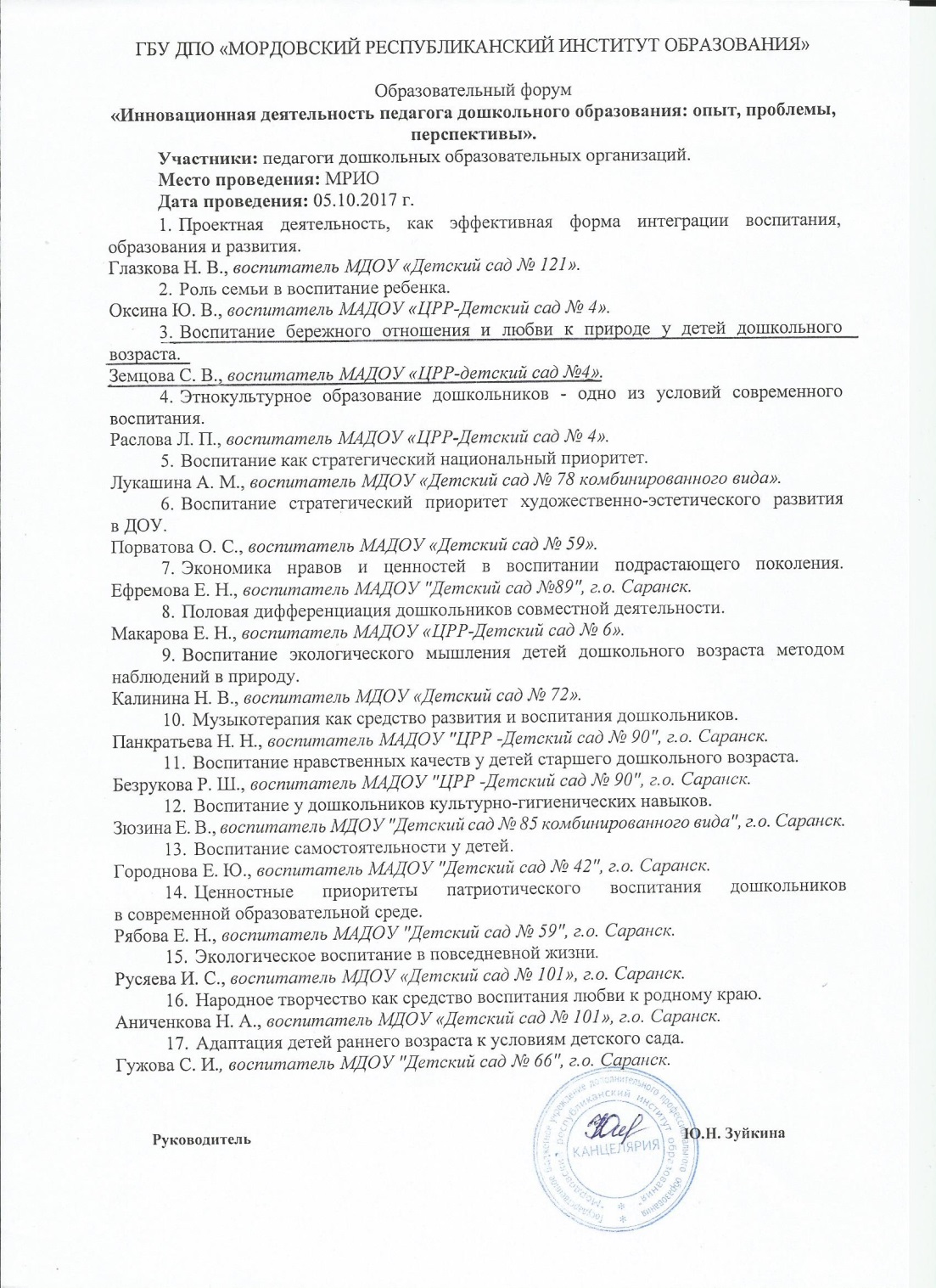 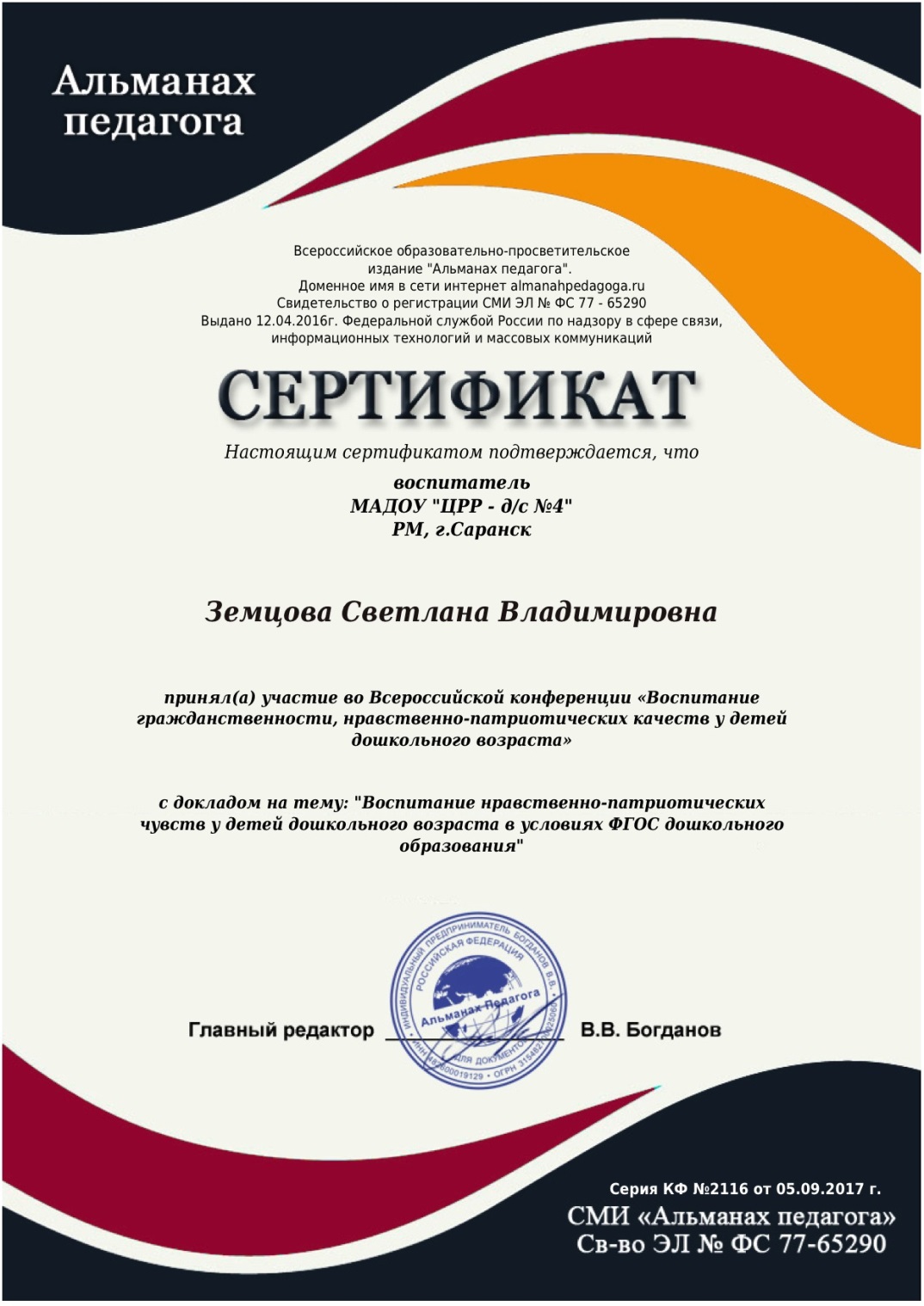 Всероссийская конференция  
«Воспитание гражданственности, нравственно-патриотических качеств у детей дошкольного возраста»

 Доклад на тему: «Воспитание нравственно-патриотических чувств у детей дошкольного возраста в условиях ФГОС дошкольного образования»  
05.09.2017 г.
Вебинар
«Проведение коррекционной работы с дошкольниками с тяжелыми нарушениями речи с использованием интерактивного и настольного игрового материала».
                                     09.08.2017г.
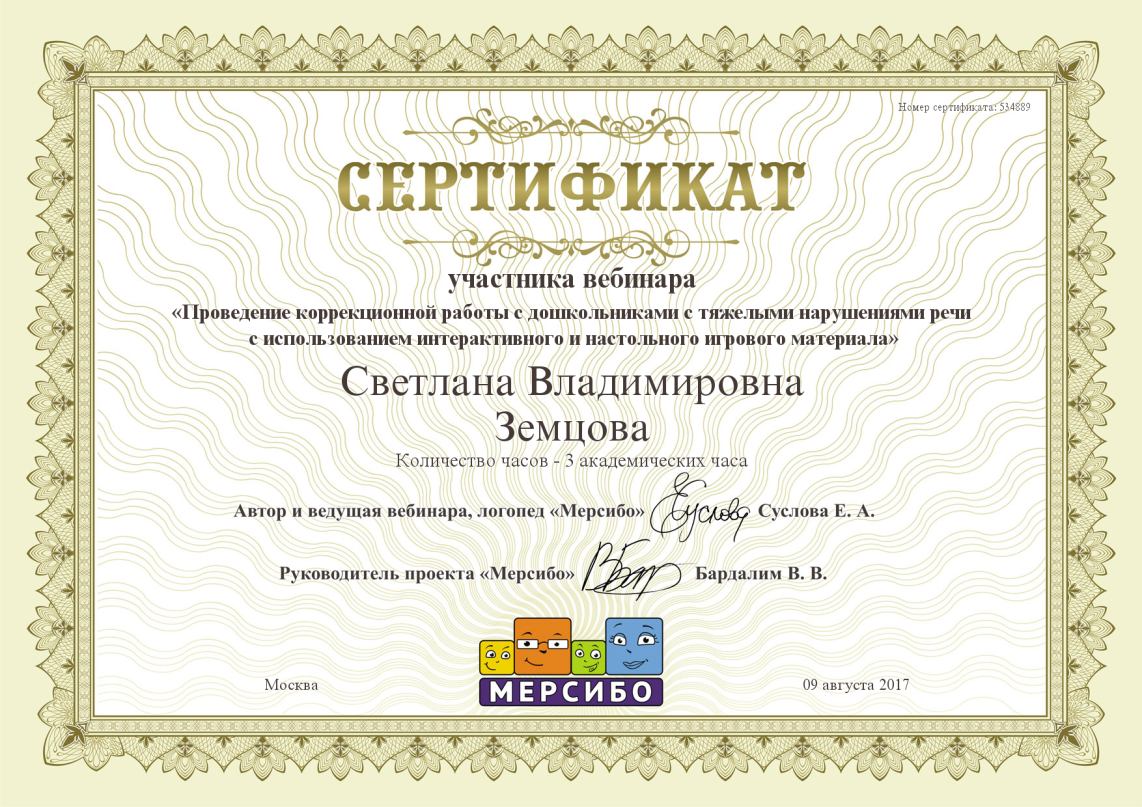 7. Проведение открытых занятий, мастер-классов, мероприятий.
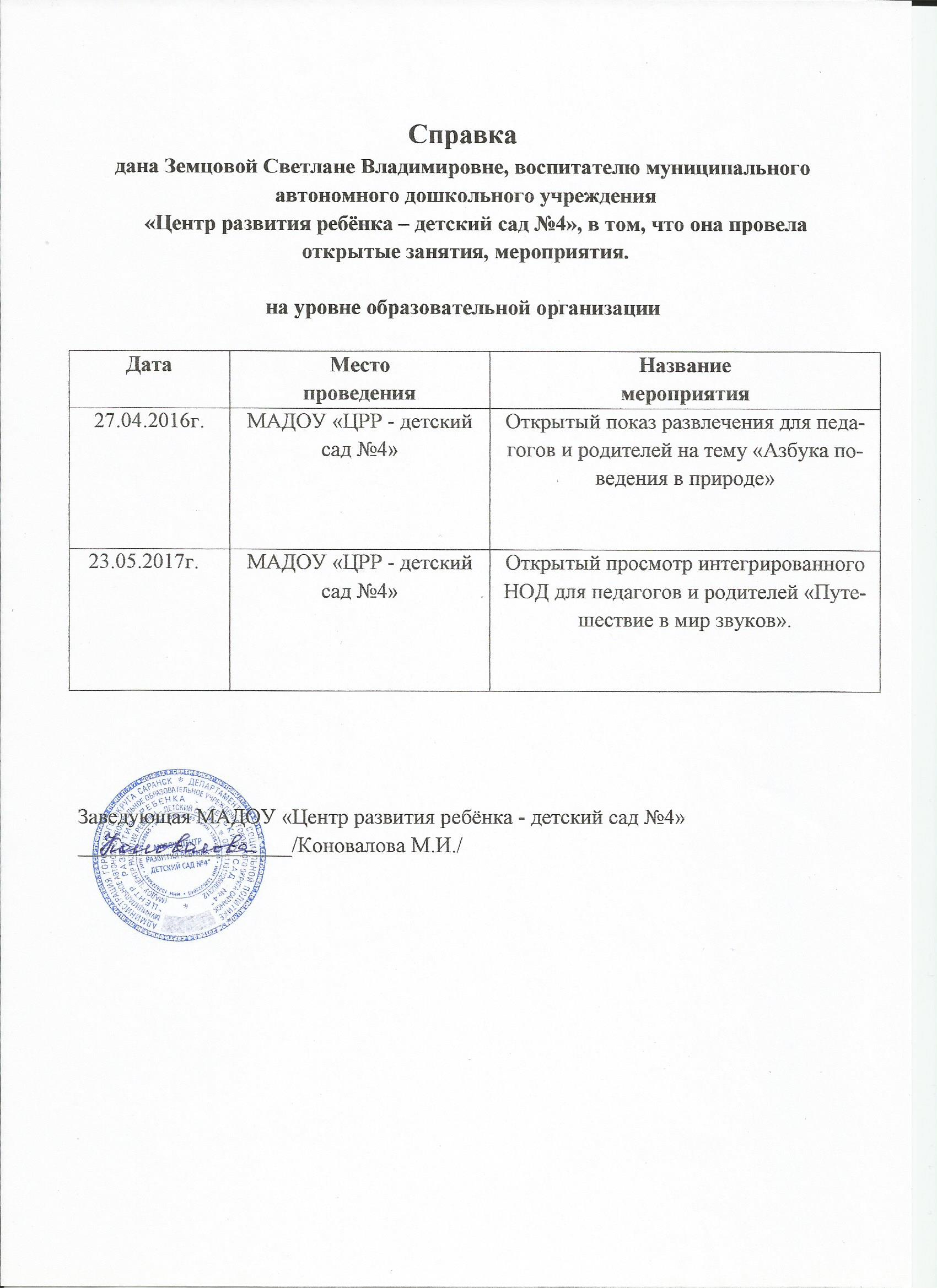 Справка
дана Земцовой Светлане Владимировне, воспитателю муниципального автономного дошкольного учреждения 
     «Центр развития ребёнка – детский сад №4», в том, что она провела
 открытые занятия, мероприятия.
8. Общественная активность педагога: участие в экспертных комиссиях, в жюри конкурсов, депутатская деятельность и т.д.
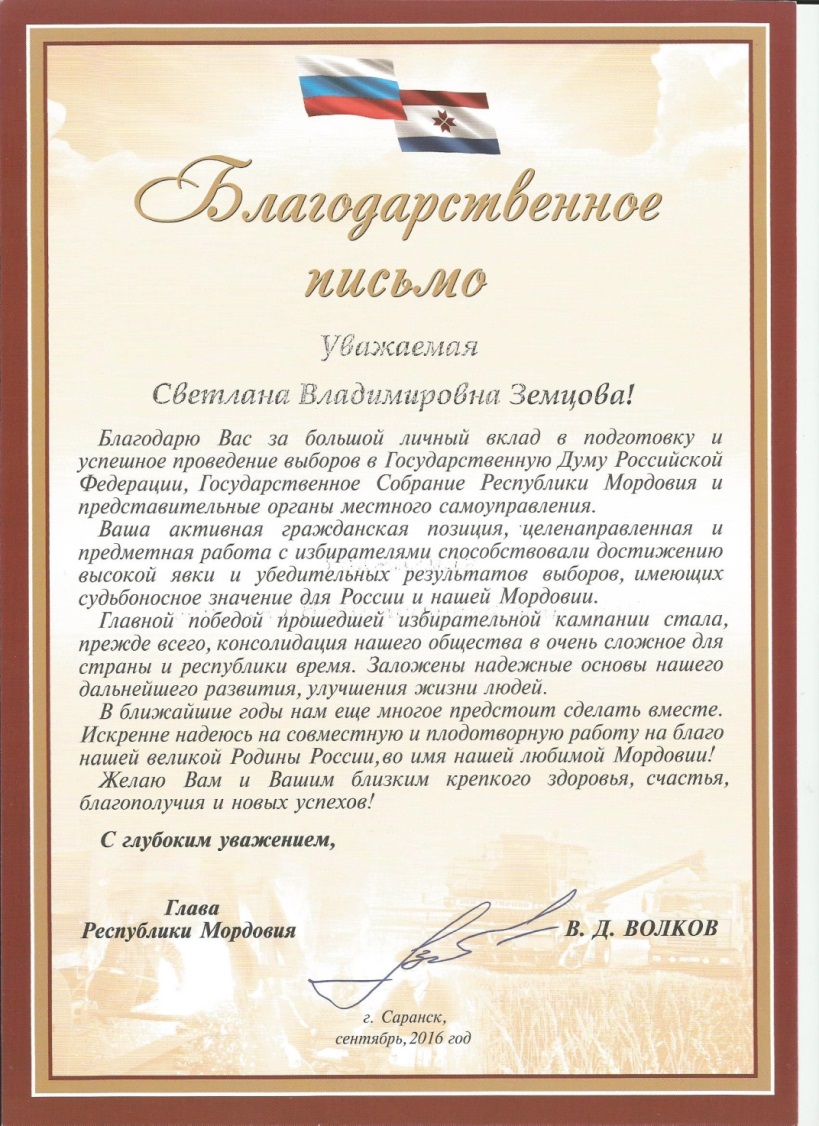 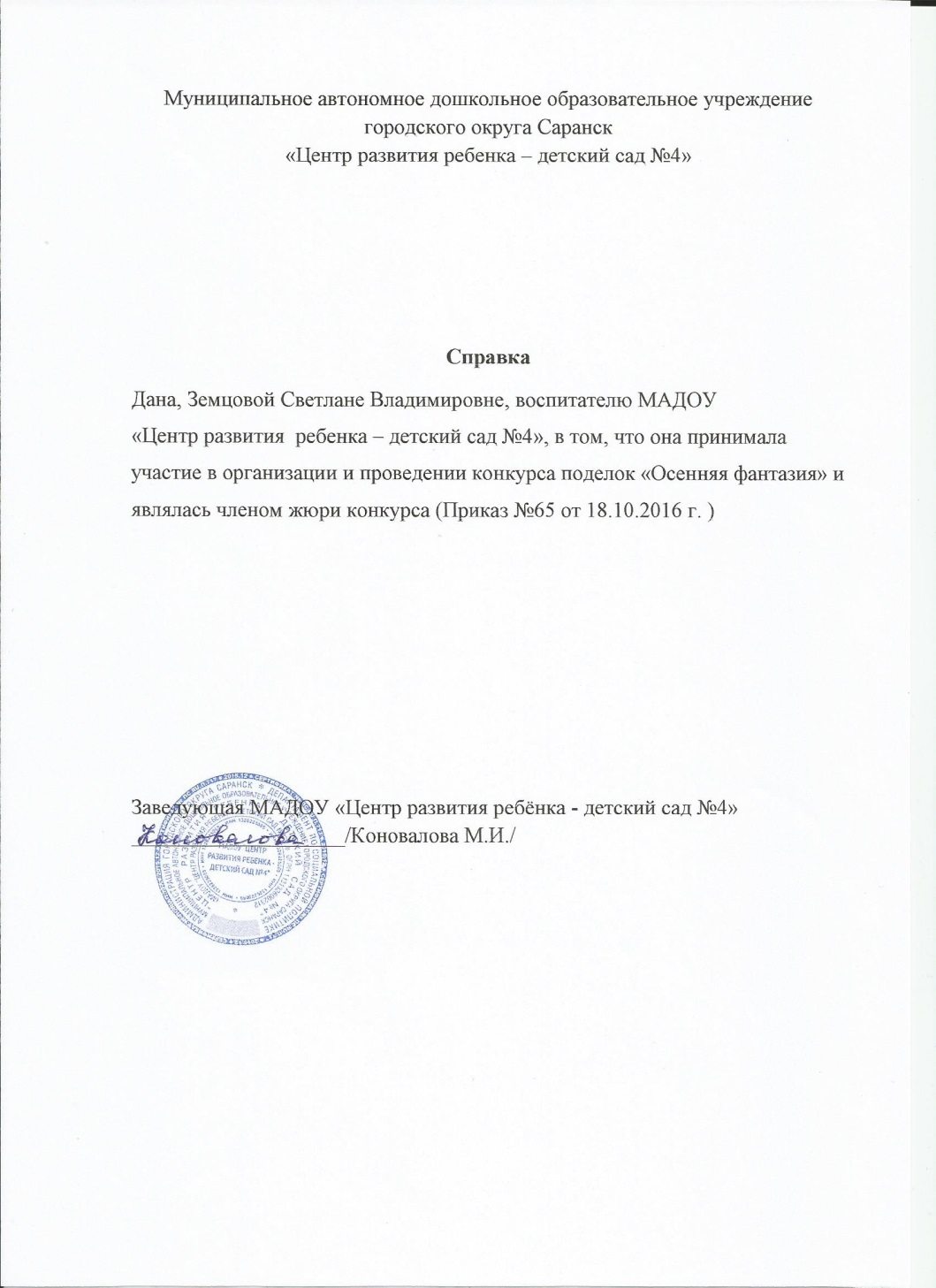 9. Позитивные результаты работы с воспитанниками
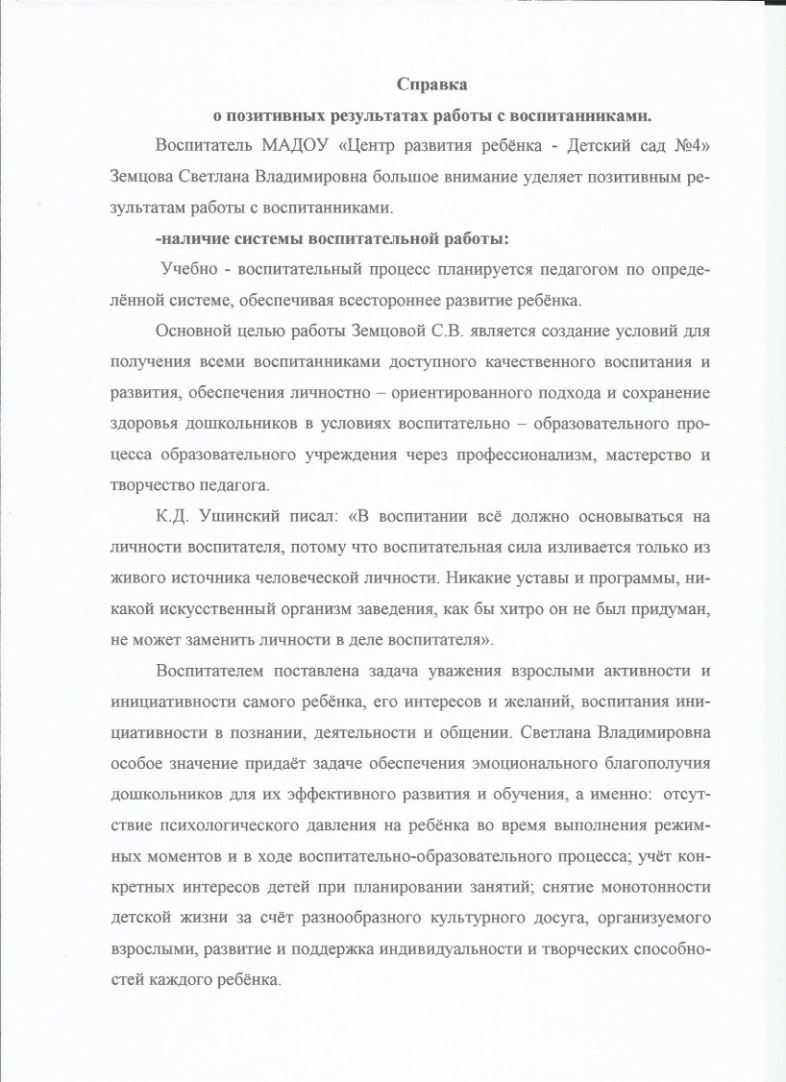 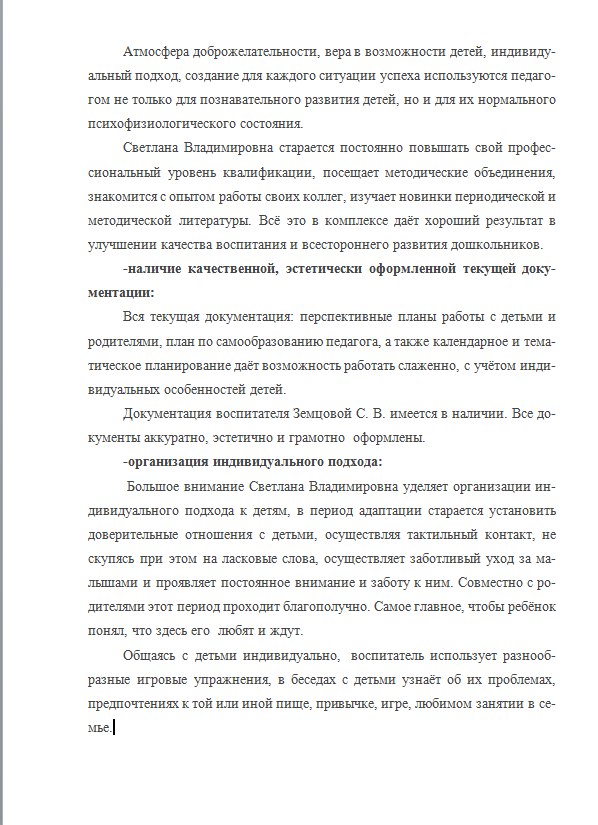 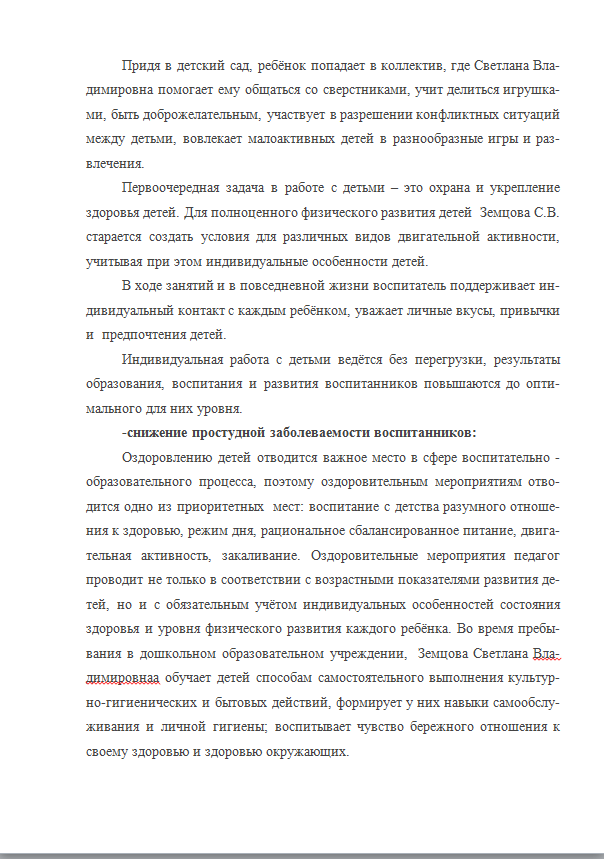 РАБОТА С ВОСПИТАННИКАМИ
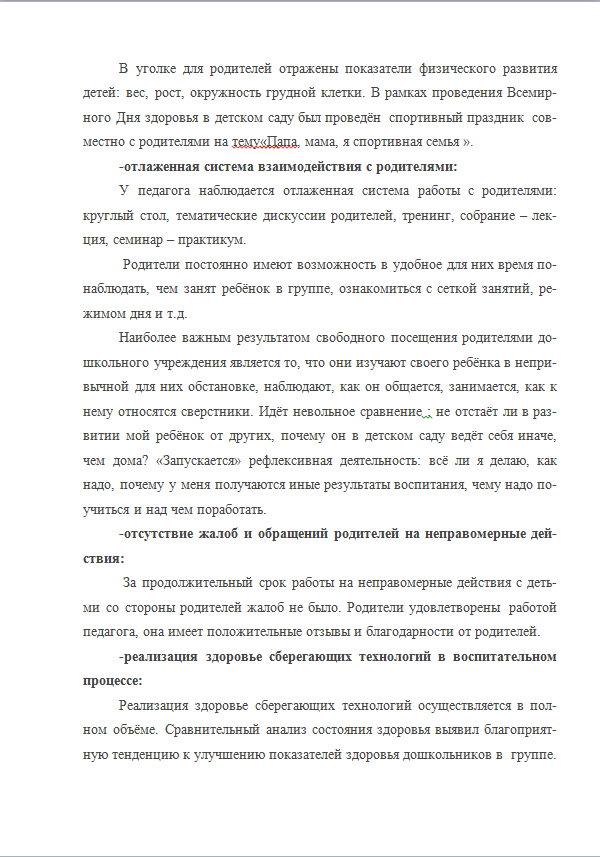 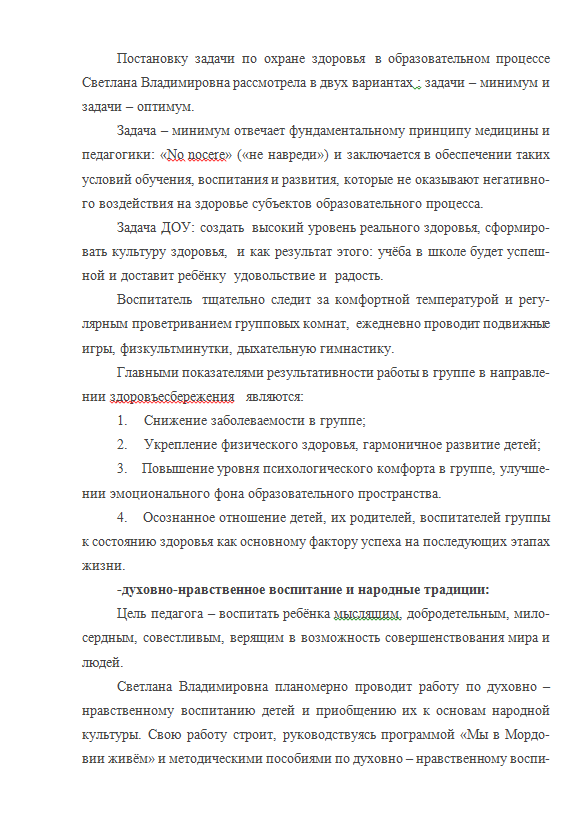 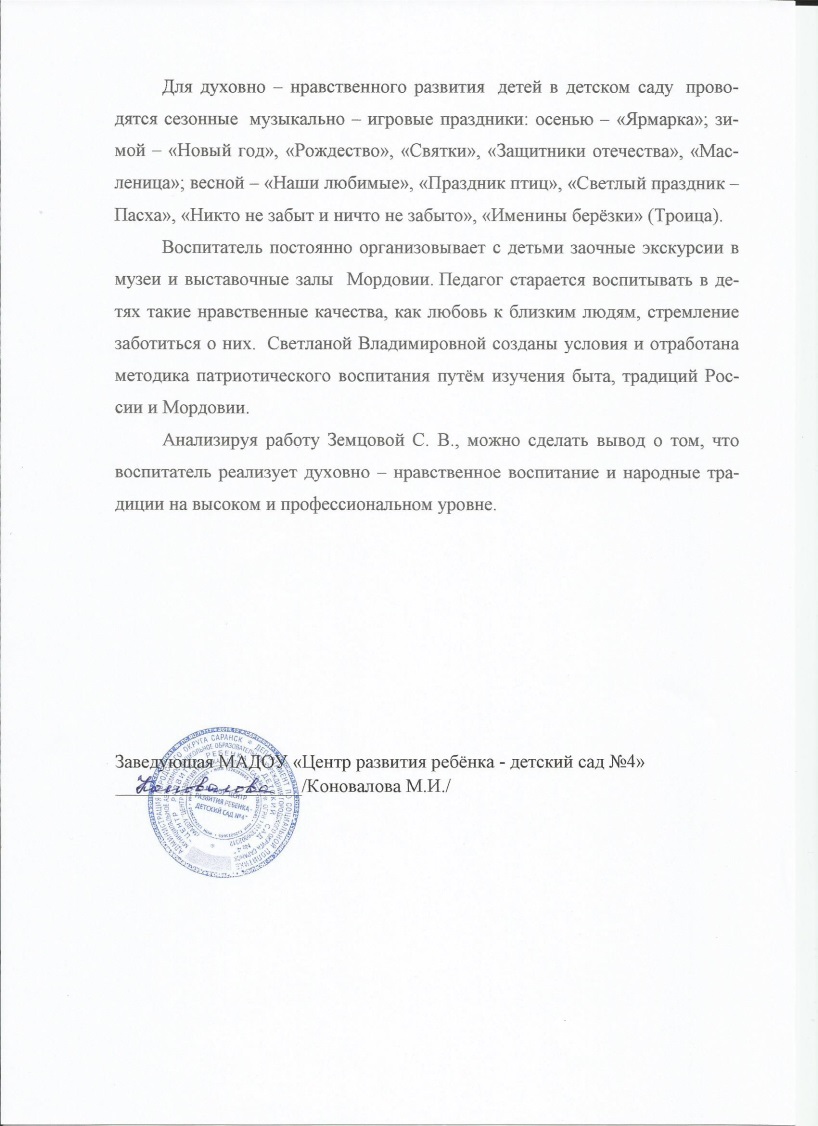 10. Участие педагога в профессиональных конкурсах.
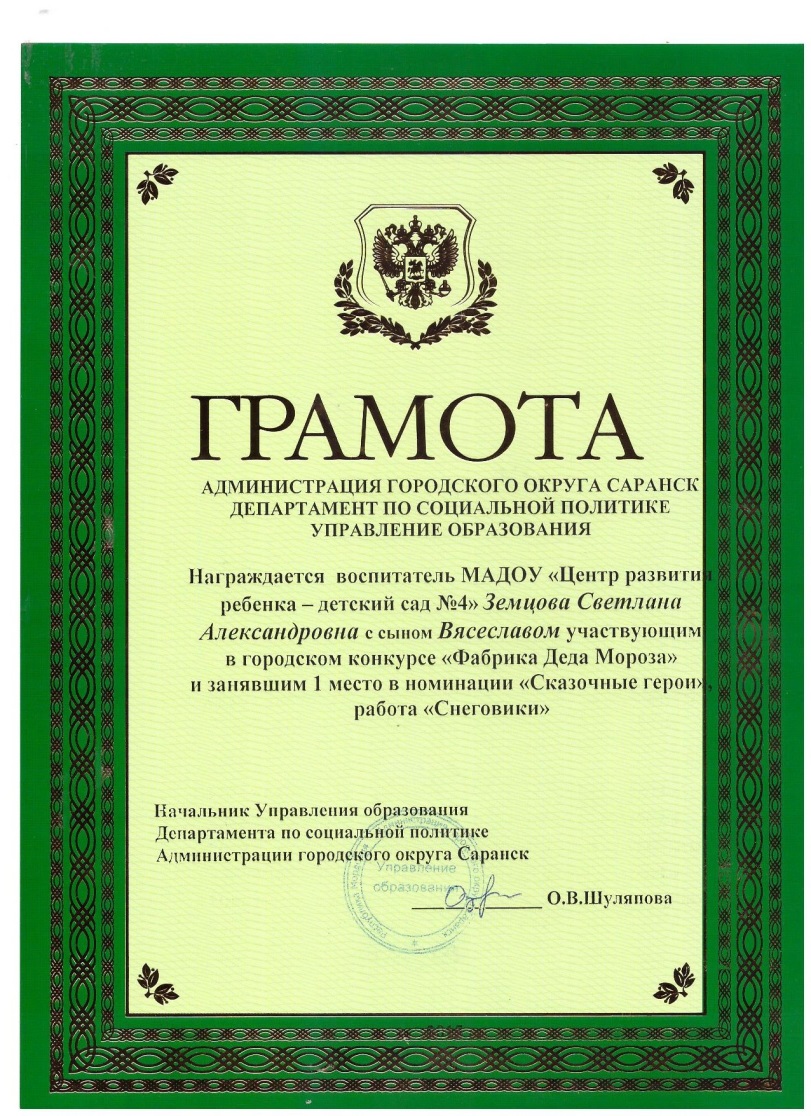 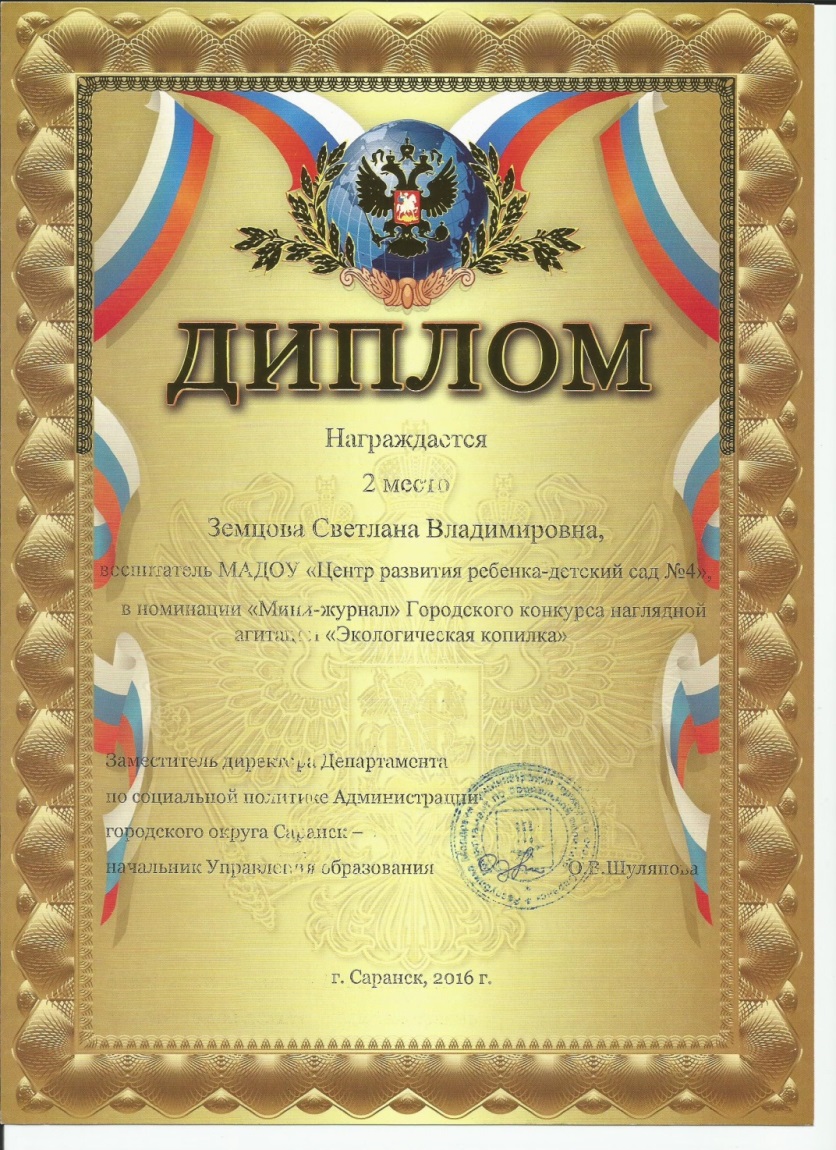 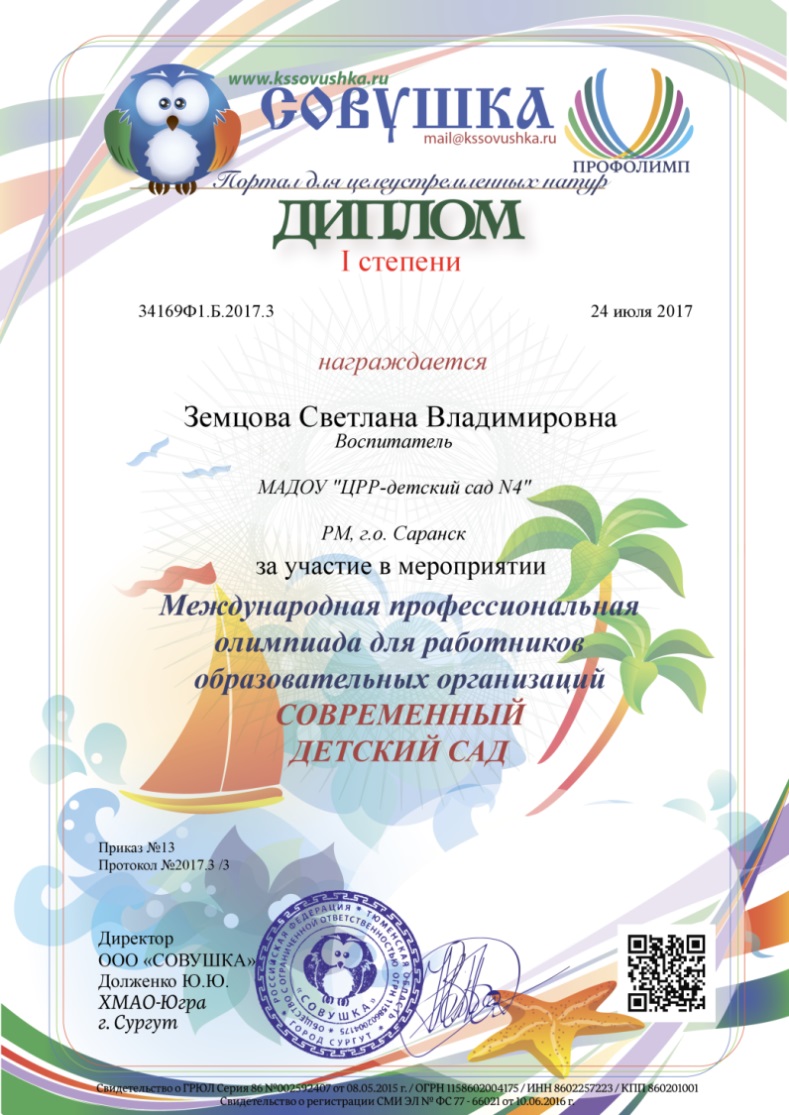 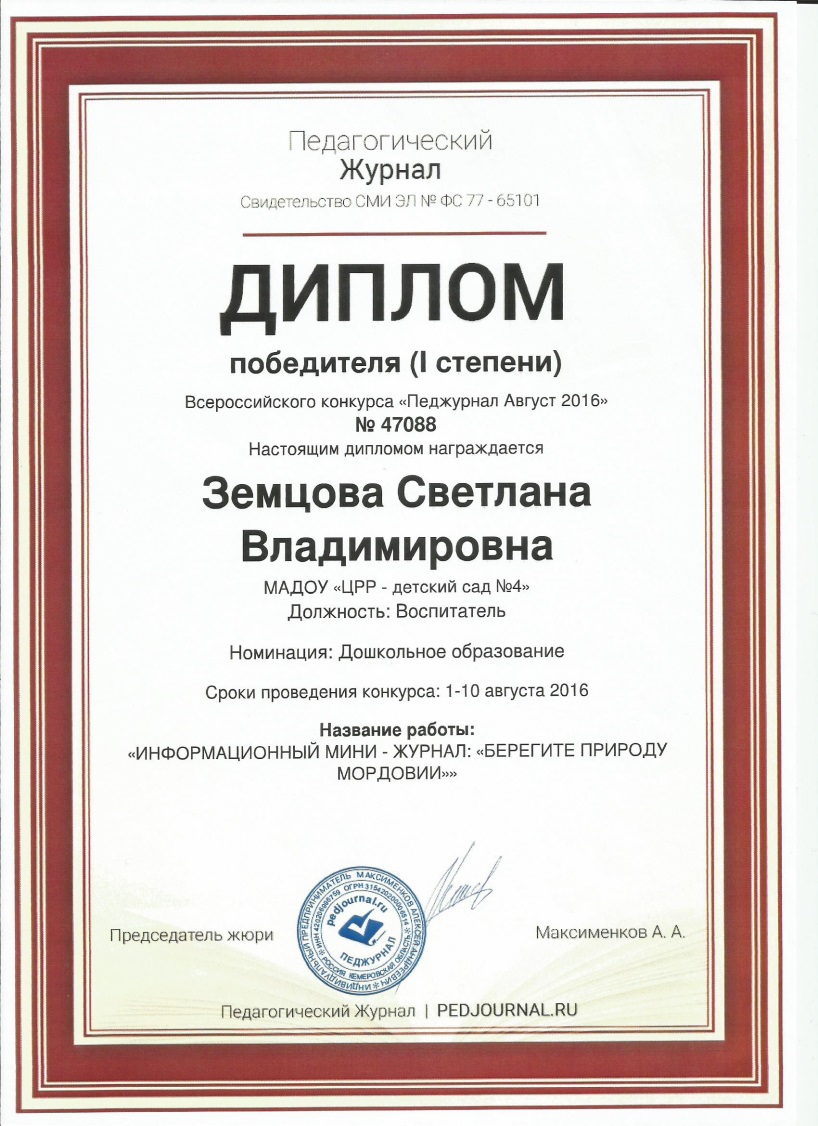 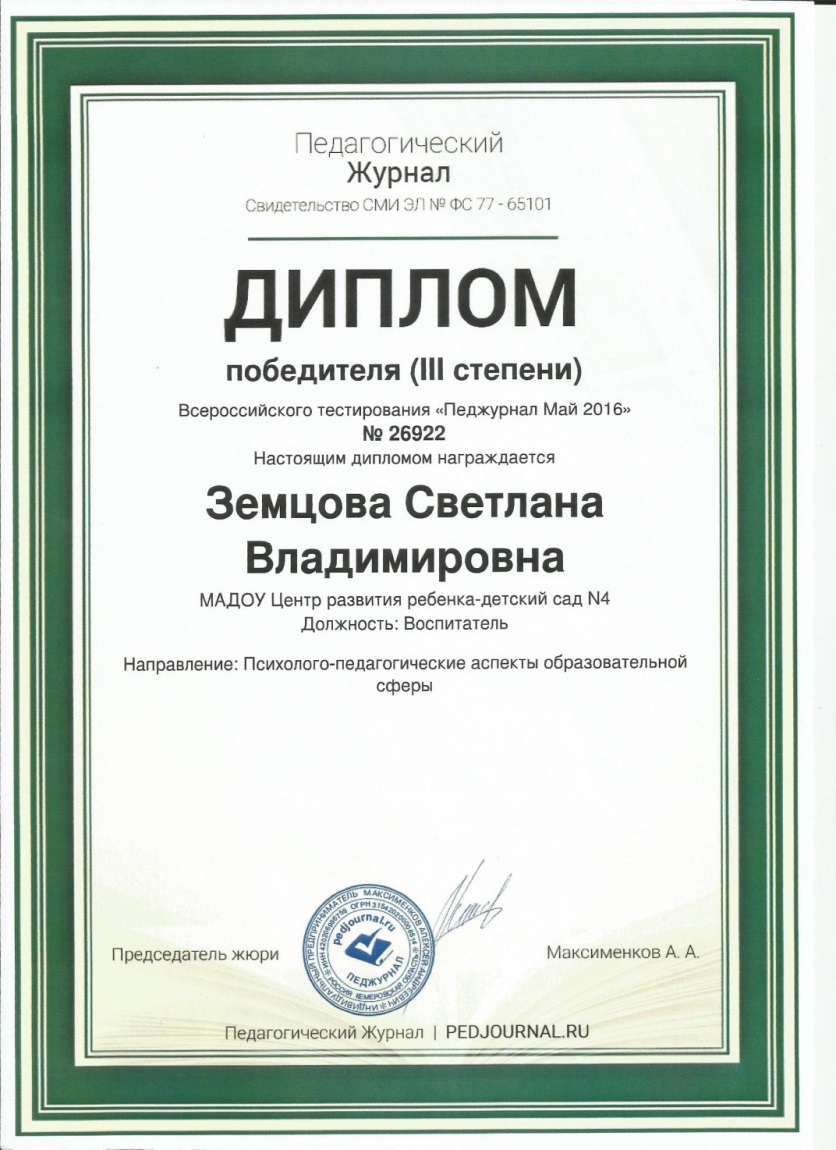 11. Награды 
и поощрения педагога в межаттестационный период
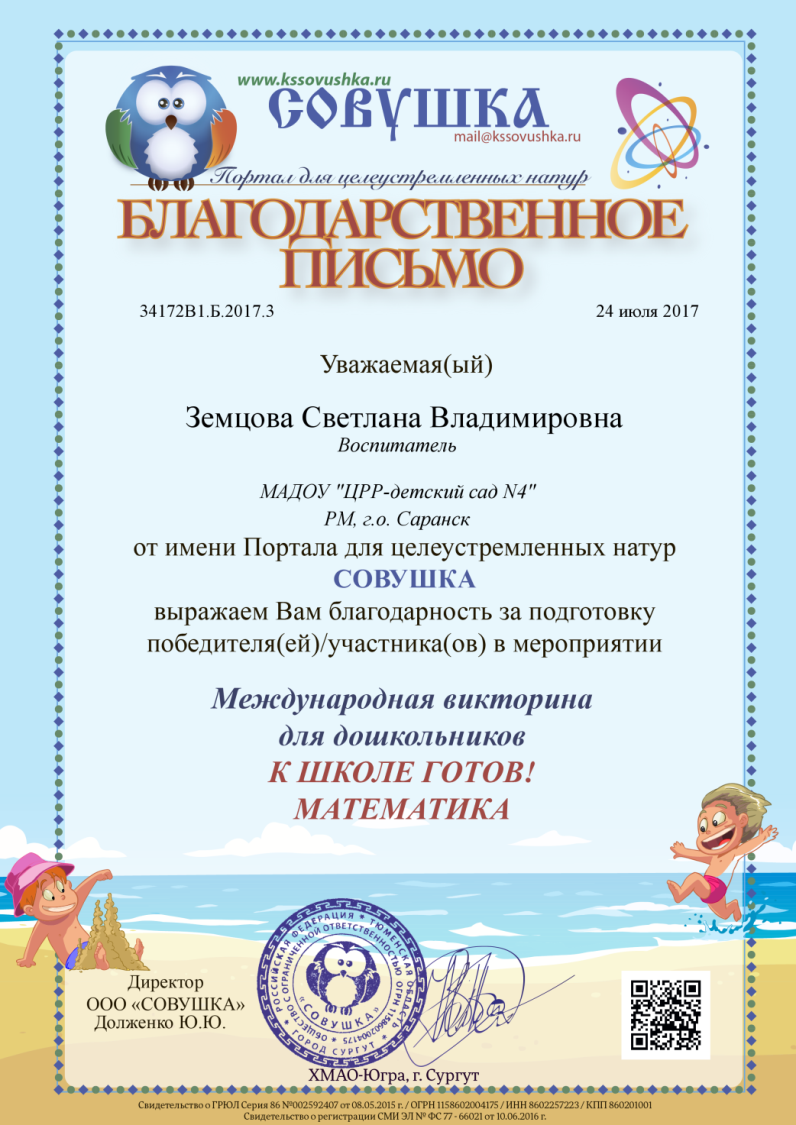 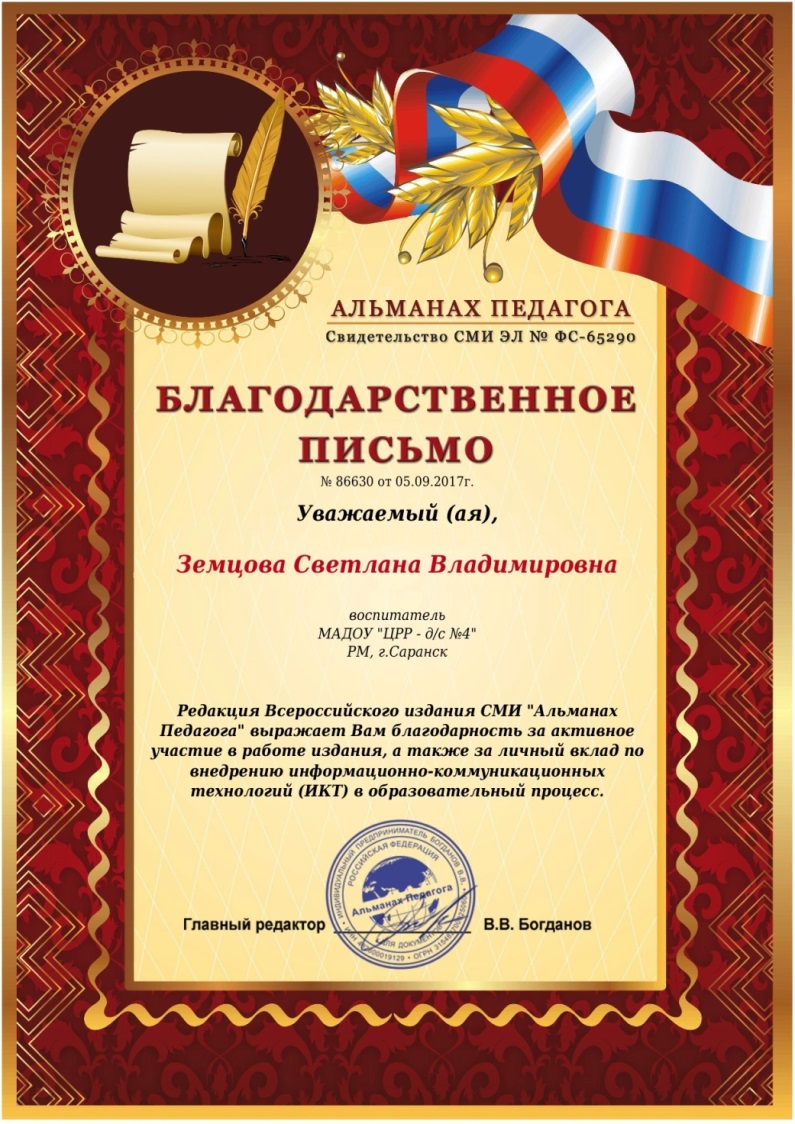 12. Повышение квалификации, профессиональная переподготовка.
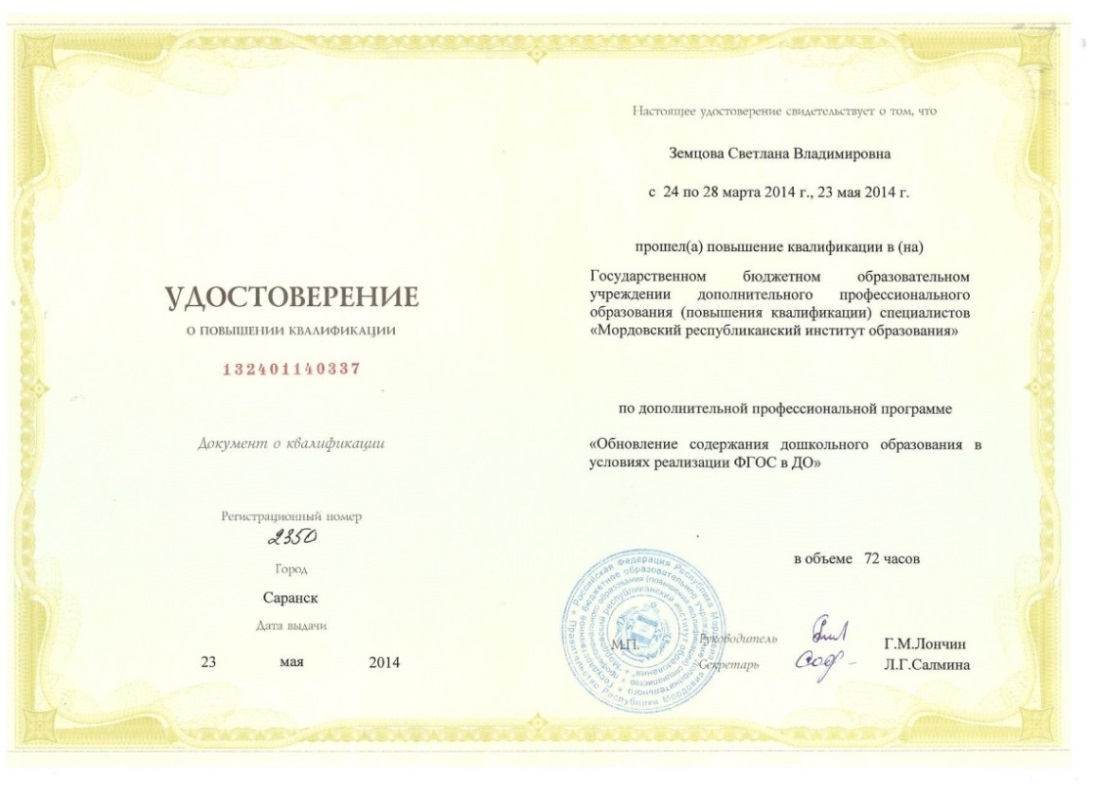 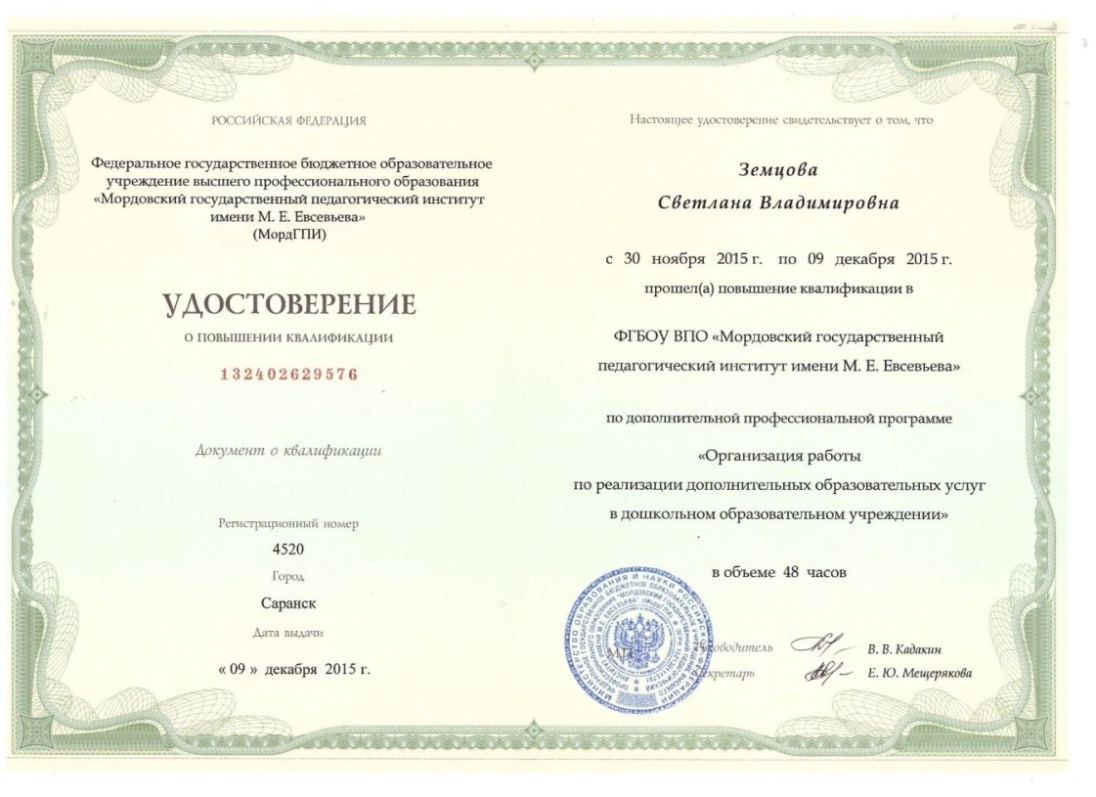 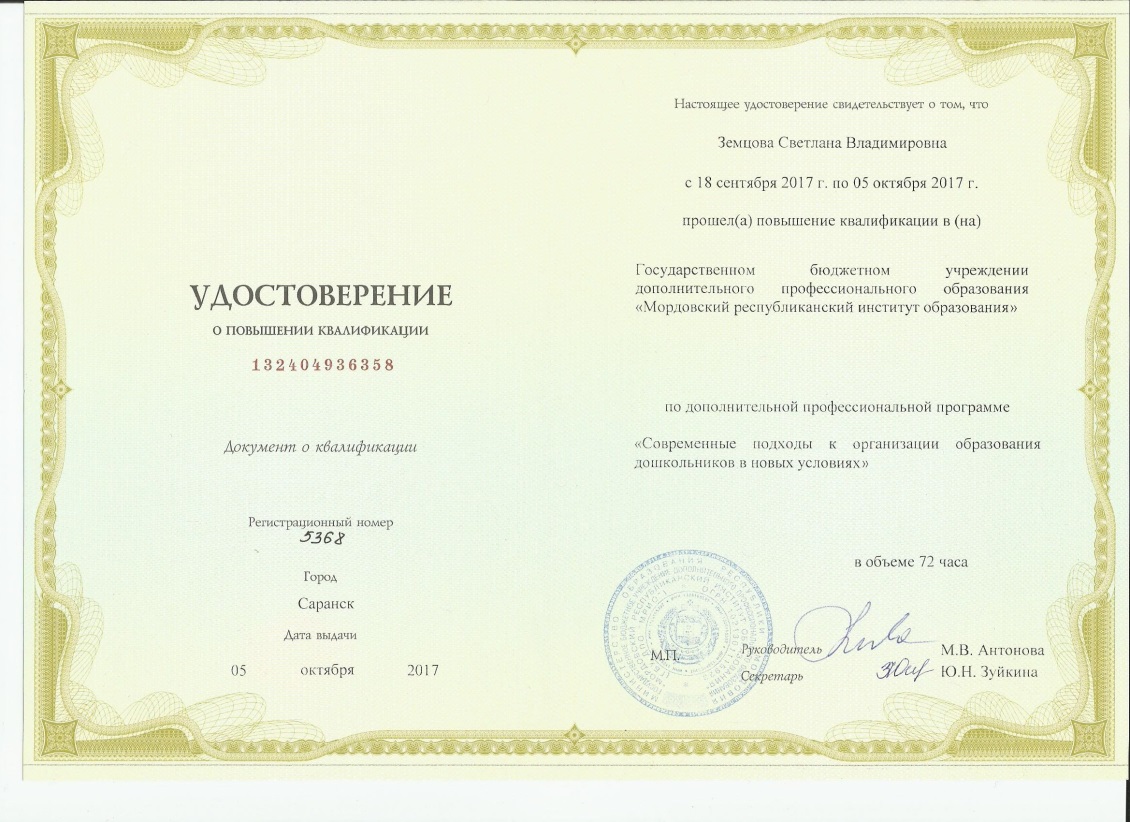 Спасибо  за внимание